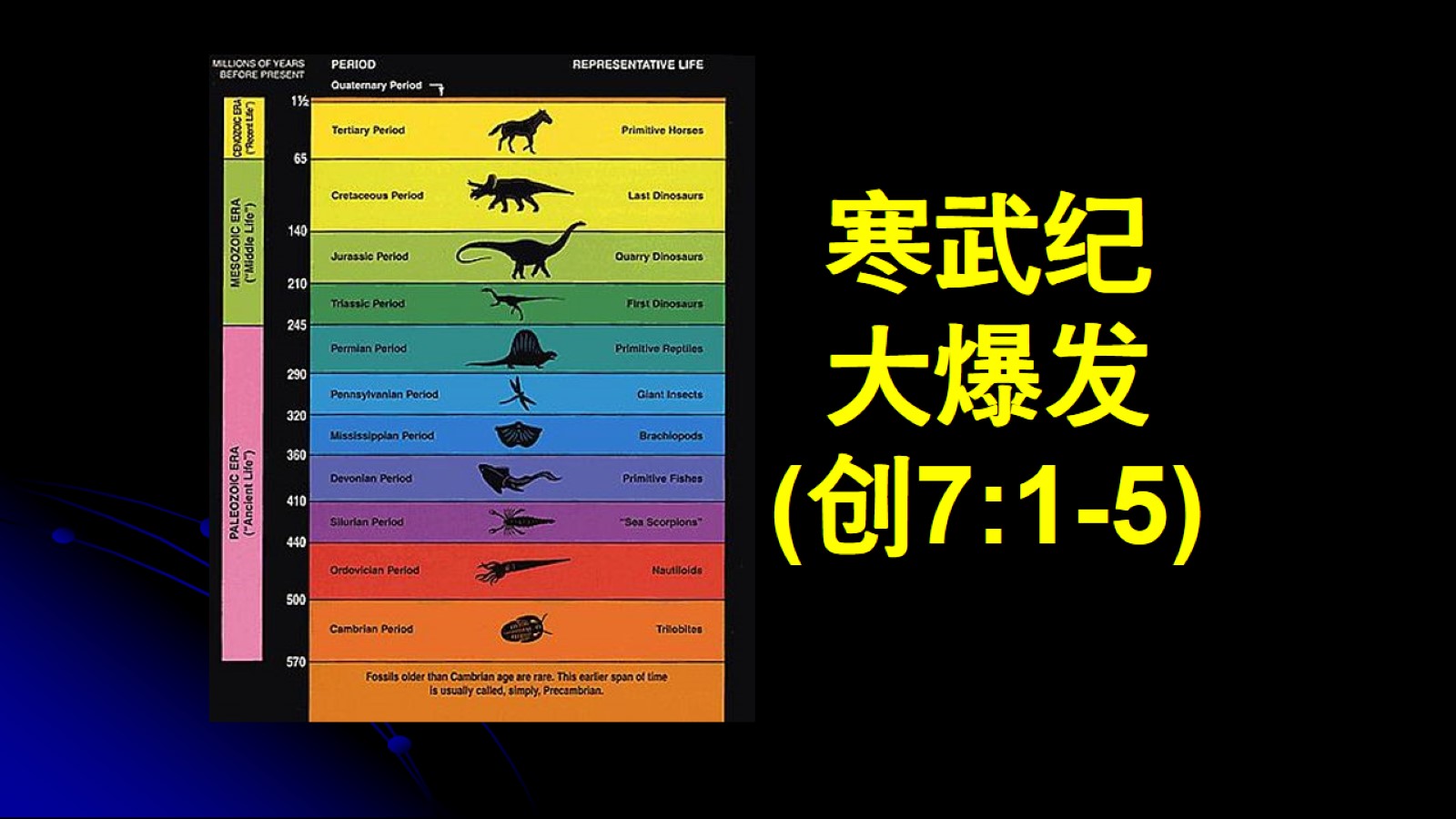 寒武纪大爆发 (创7:1-5)
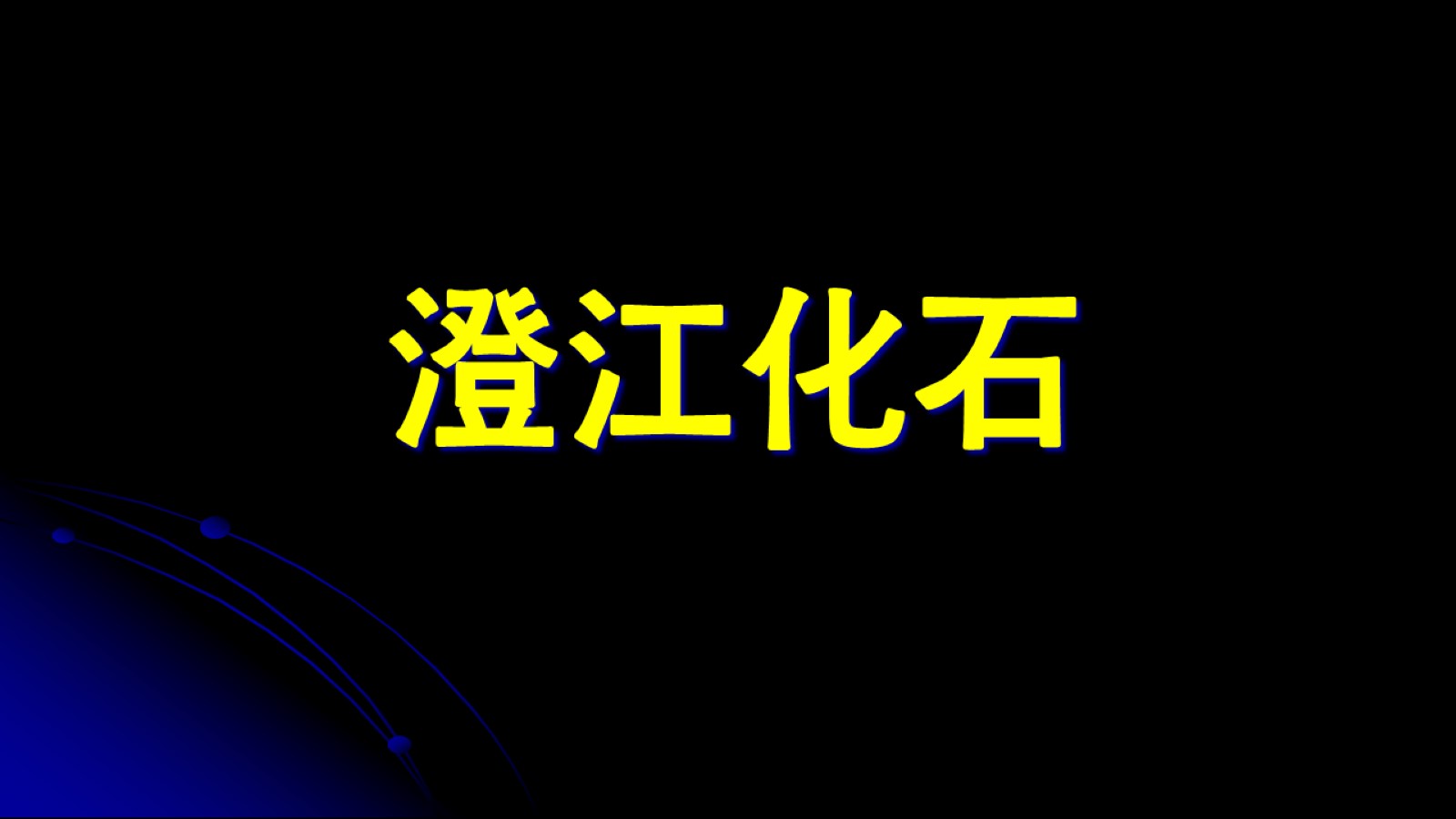 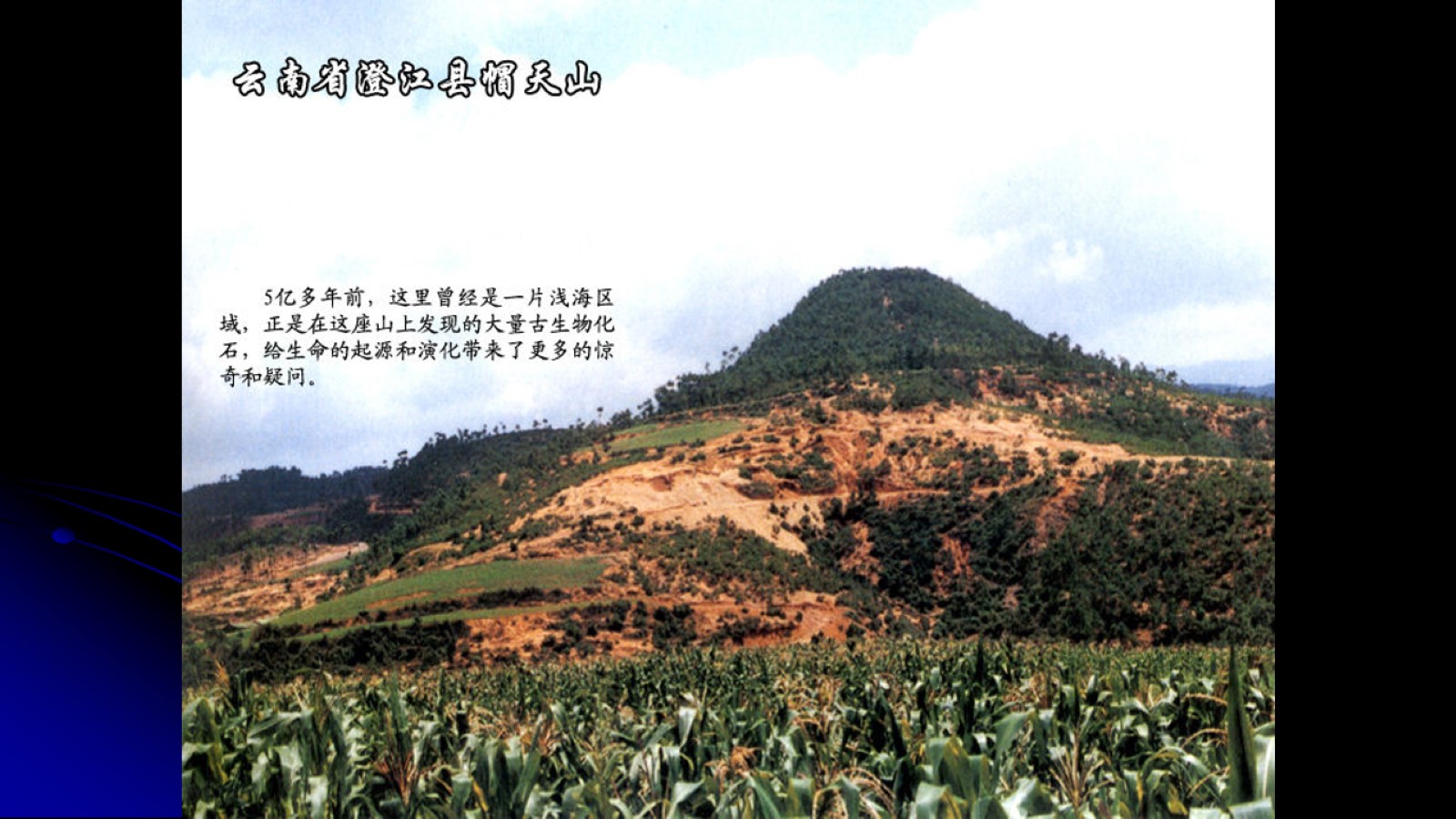 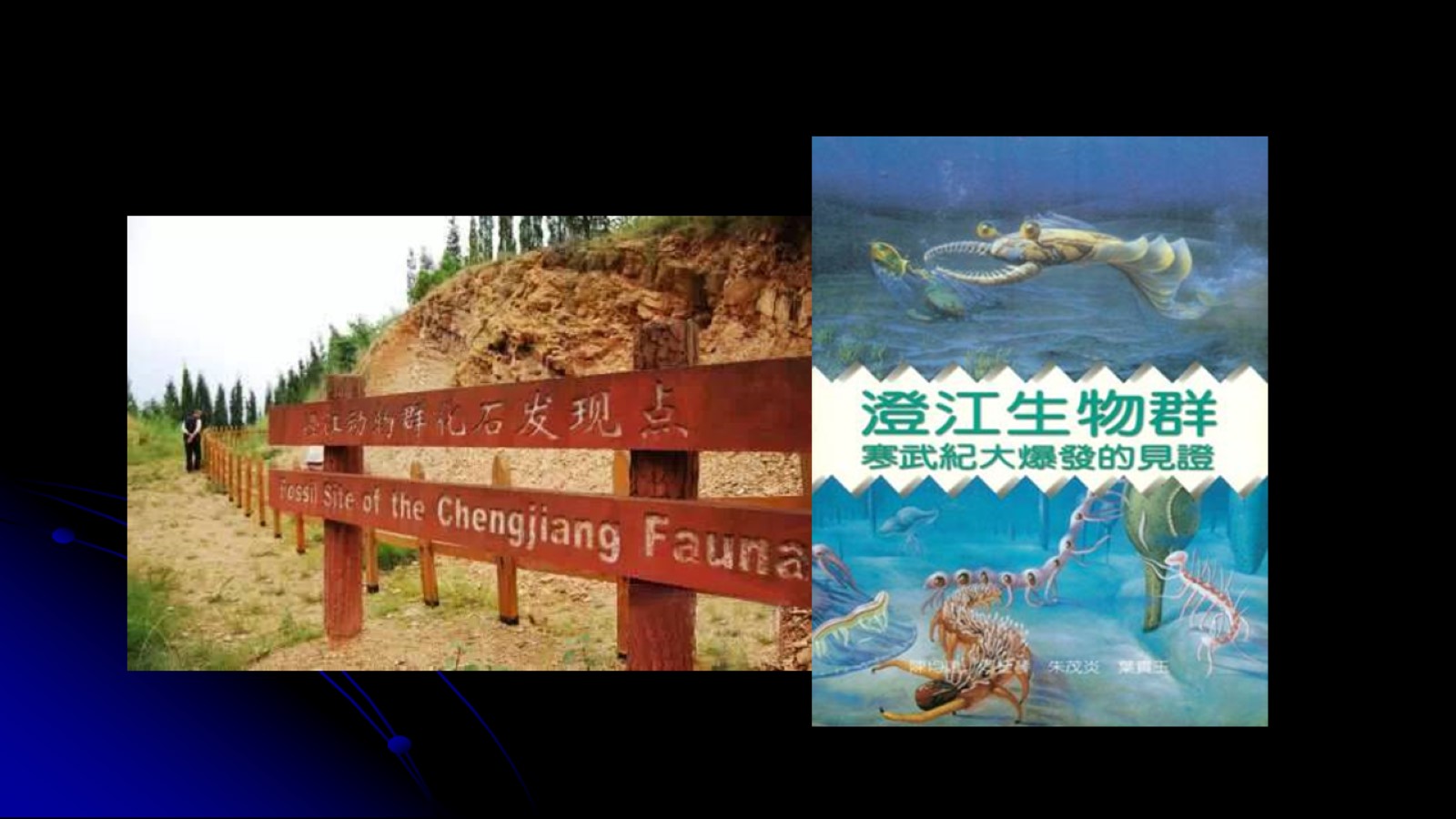 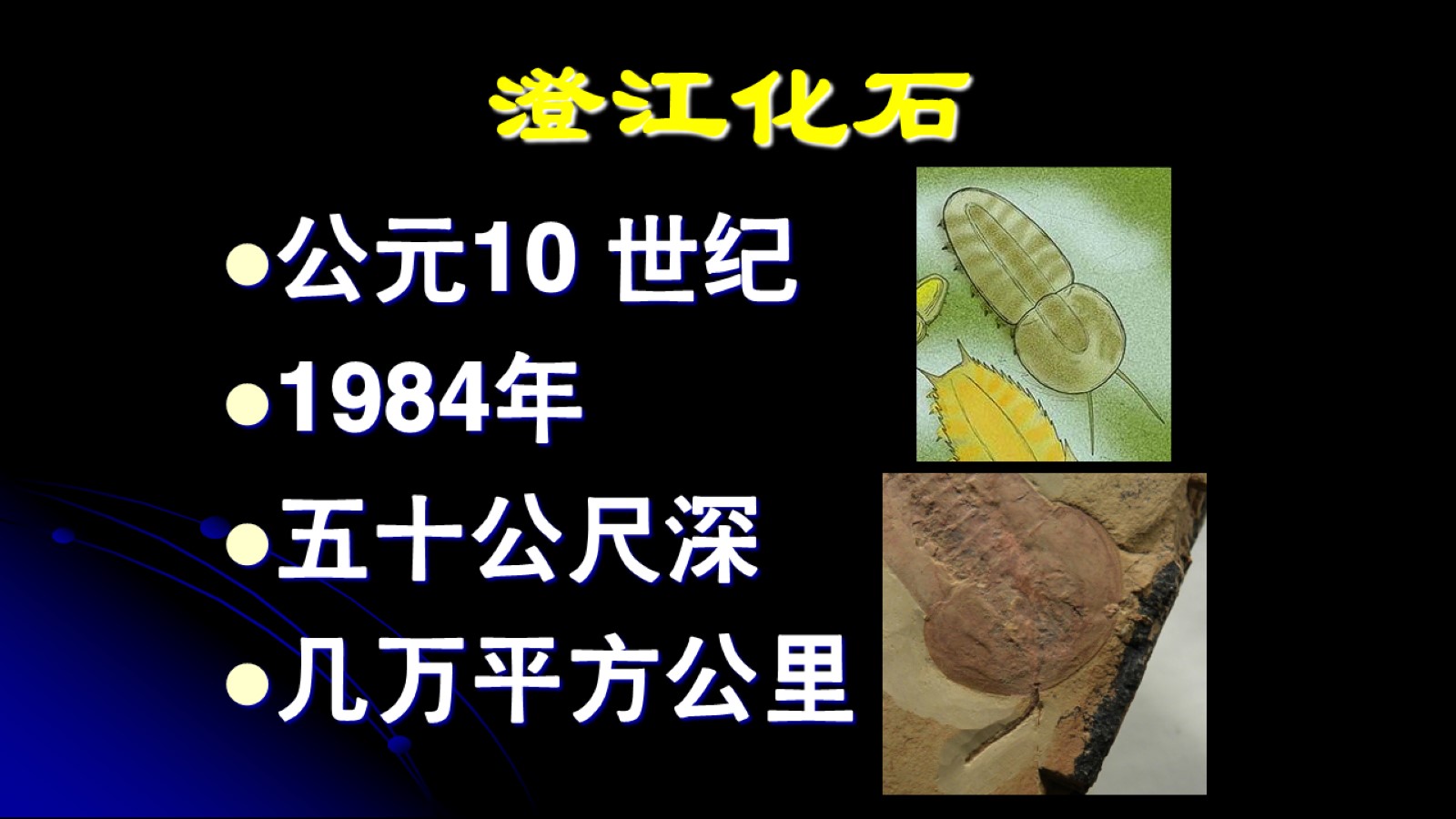 澄江化石
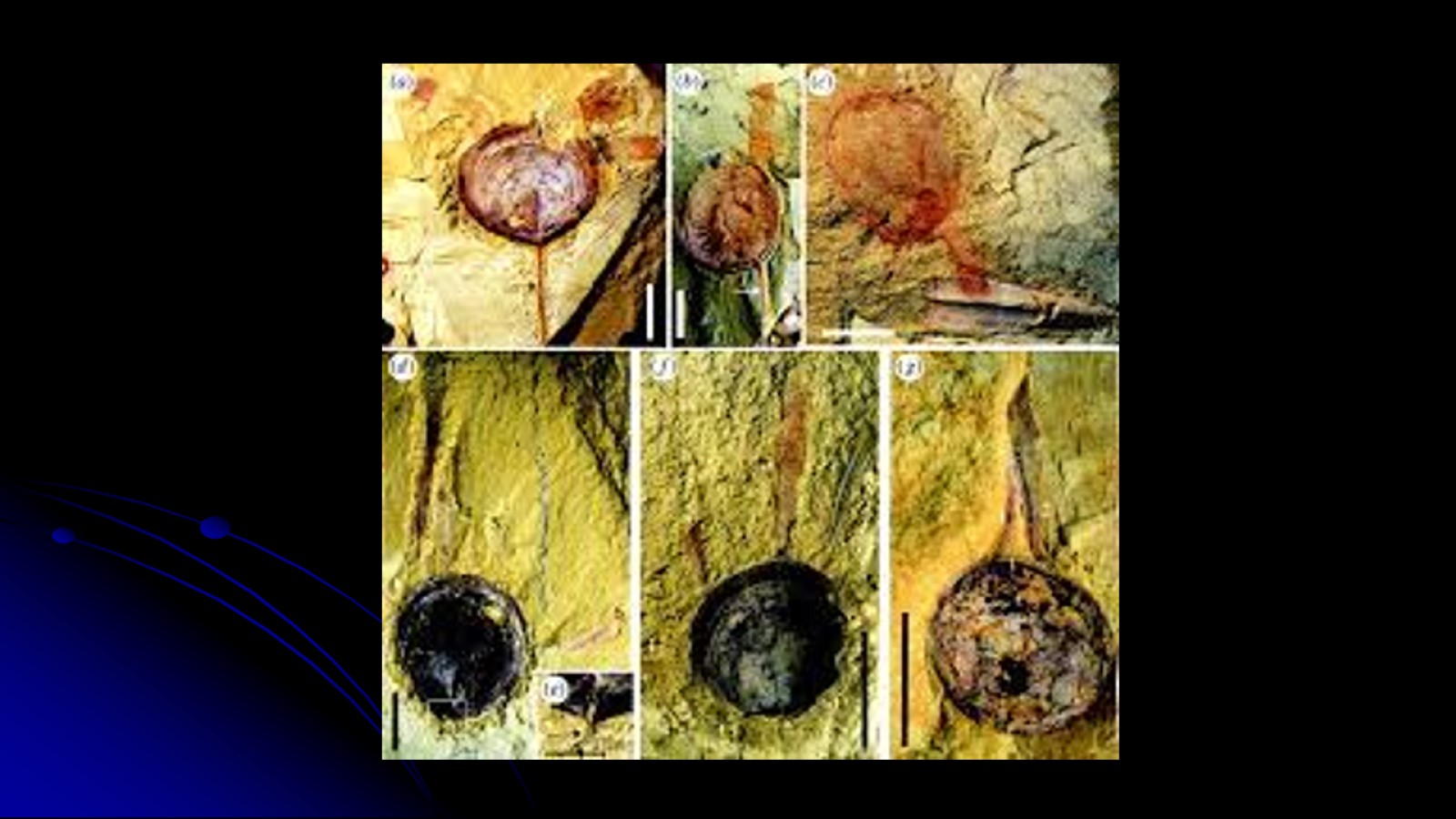 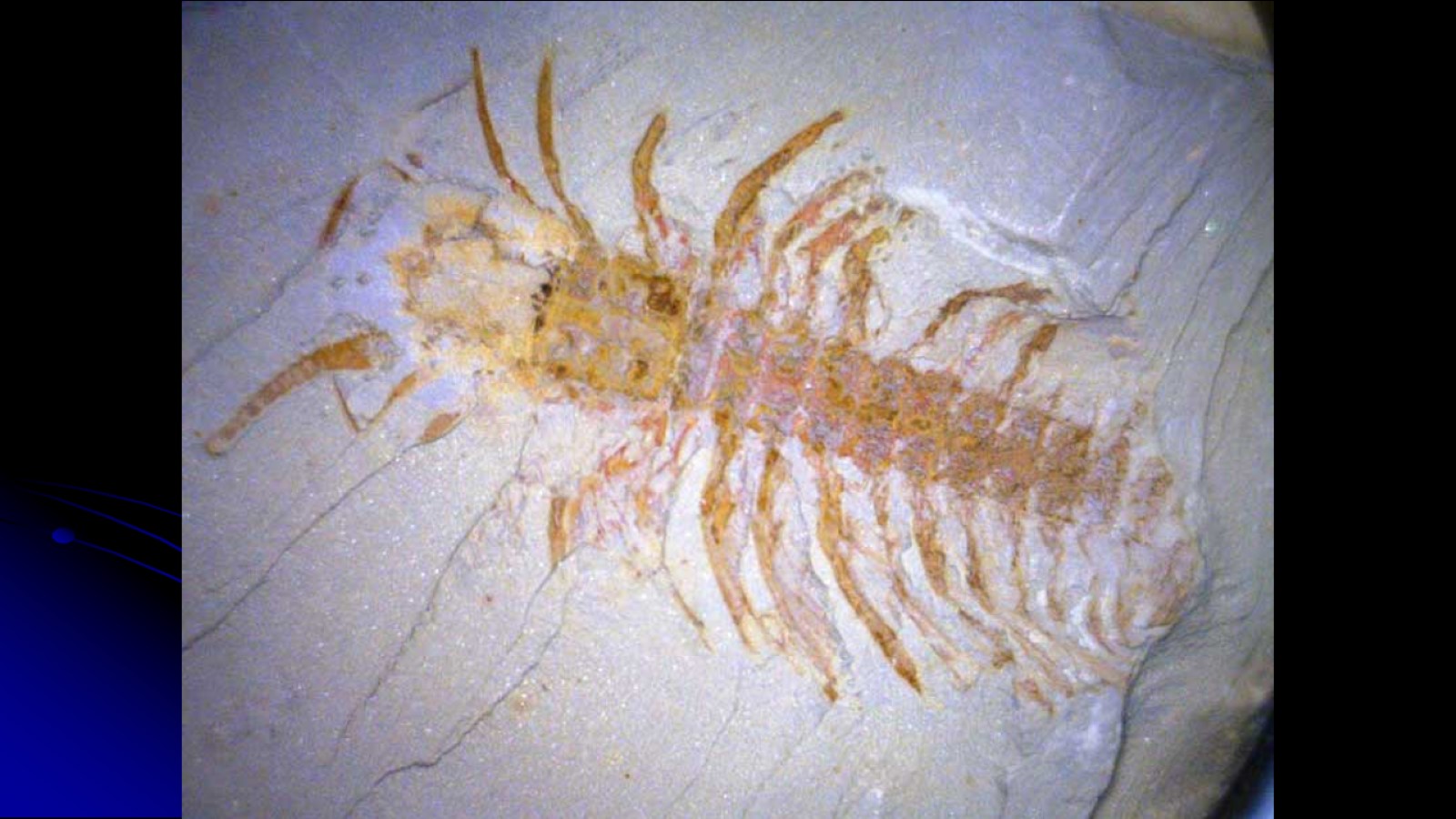 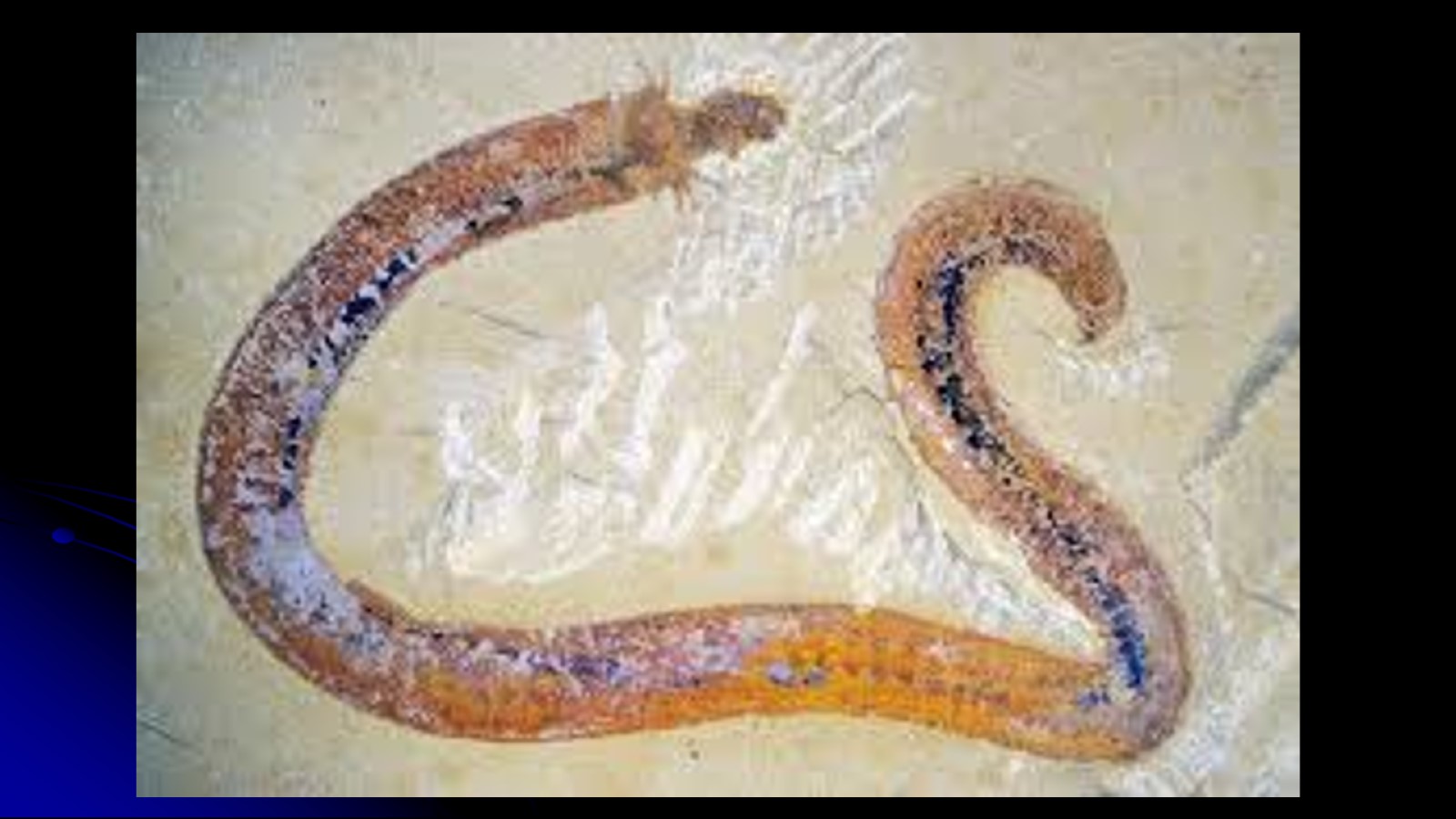 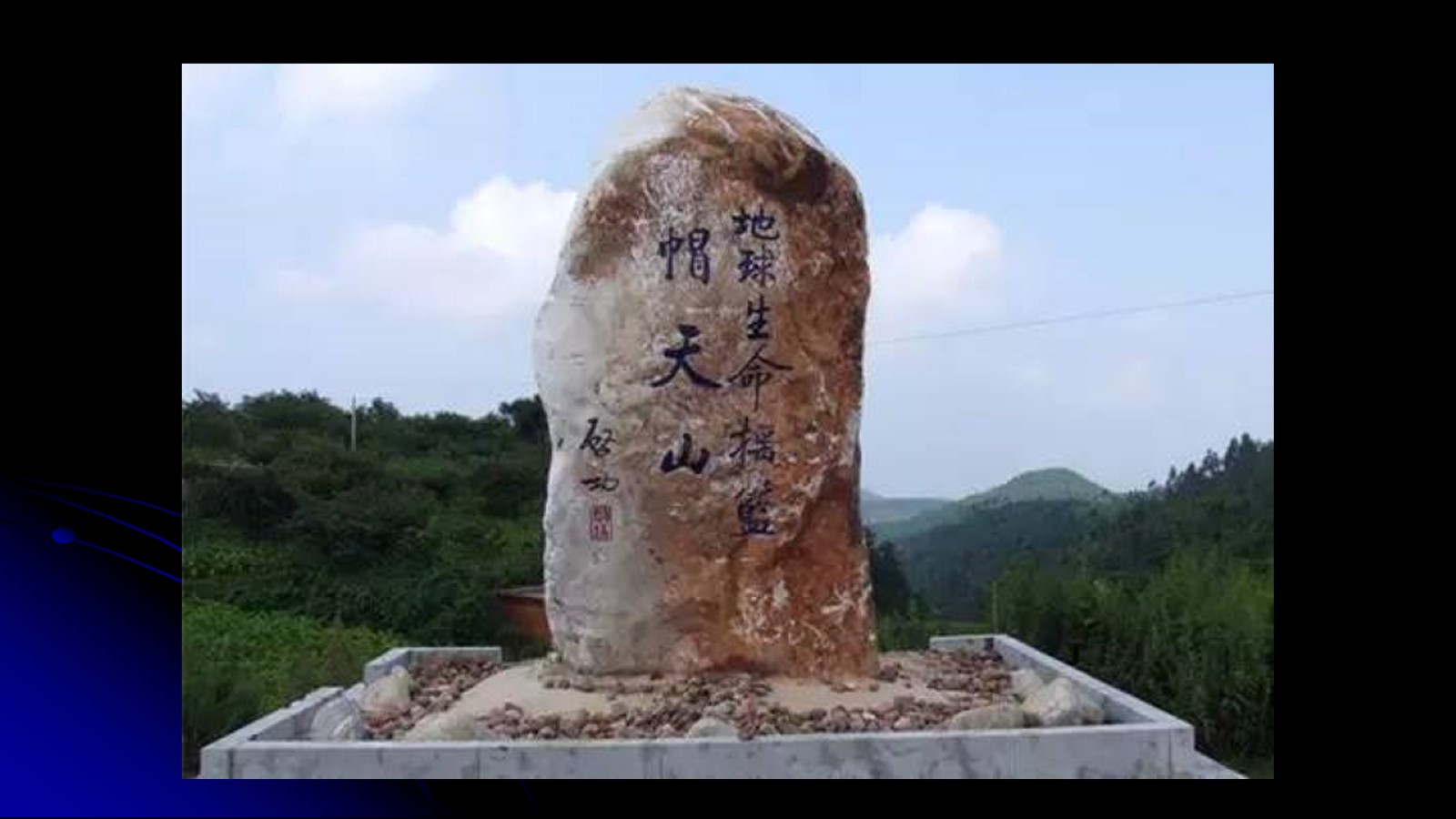 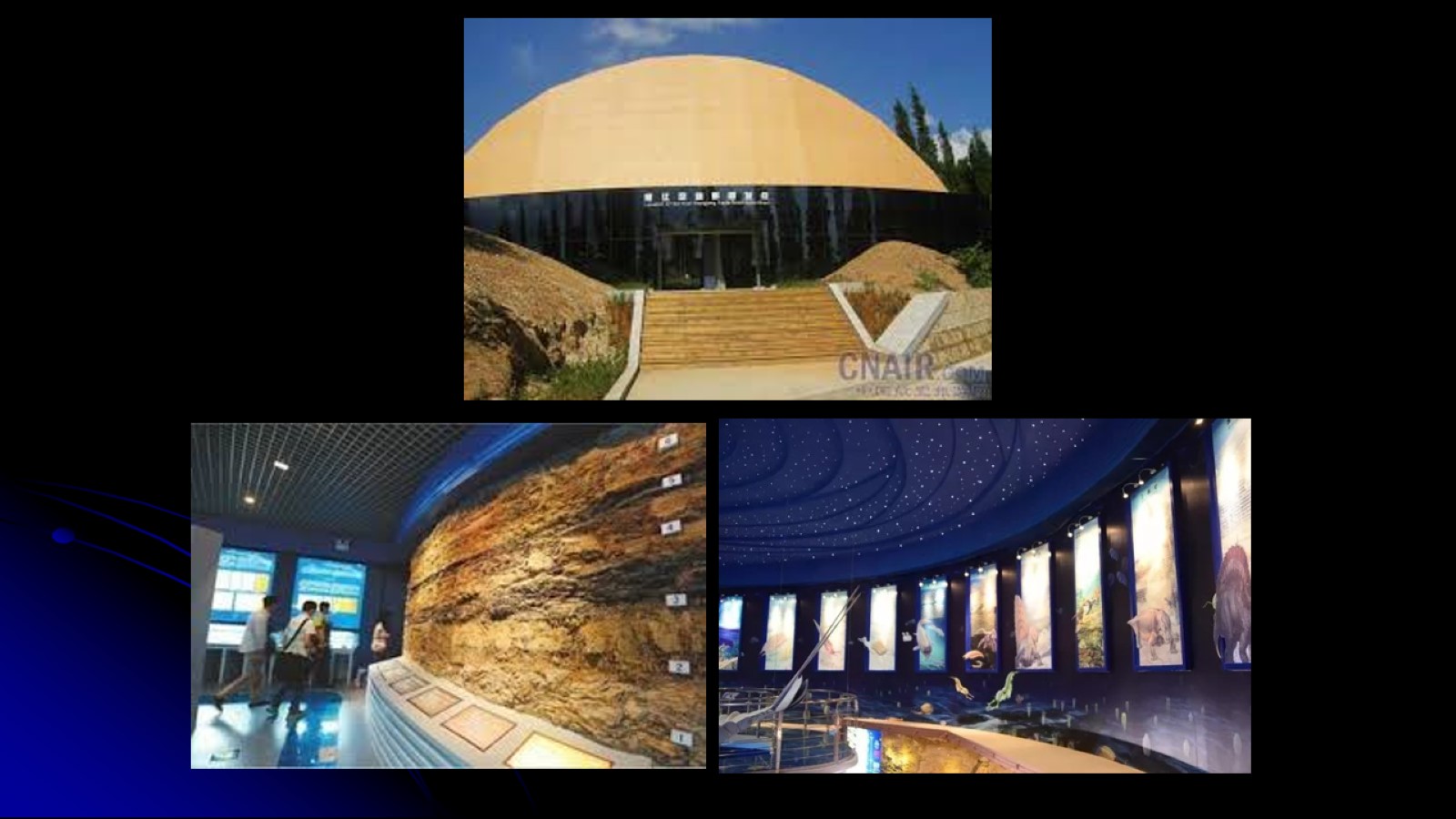 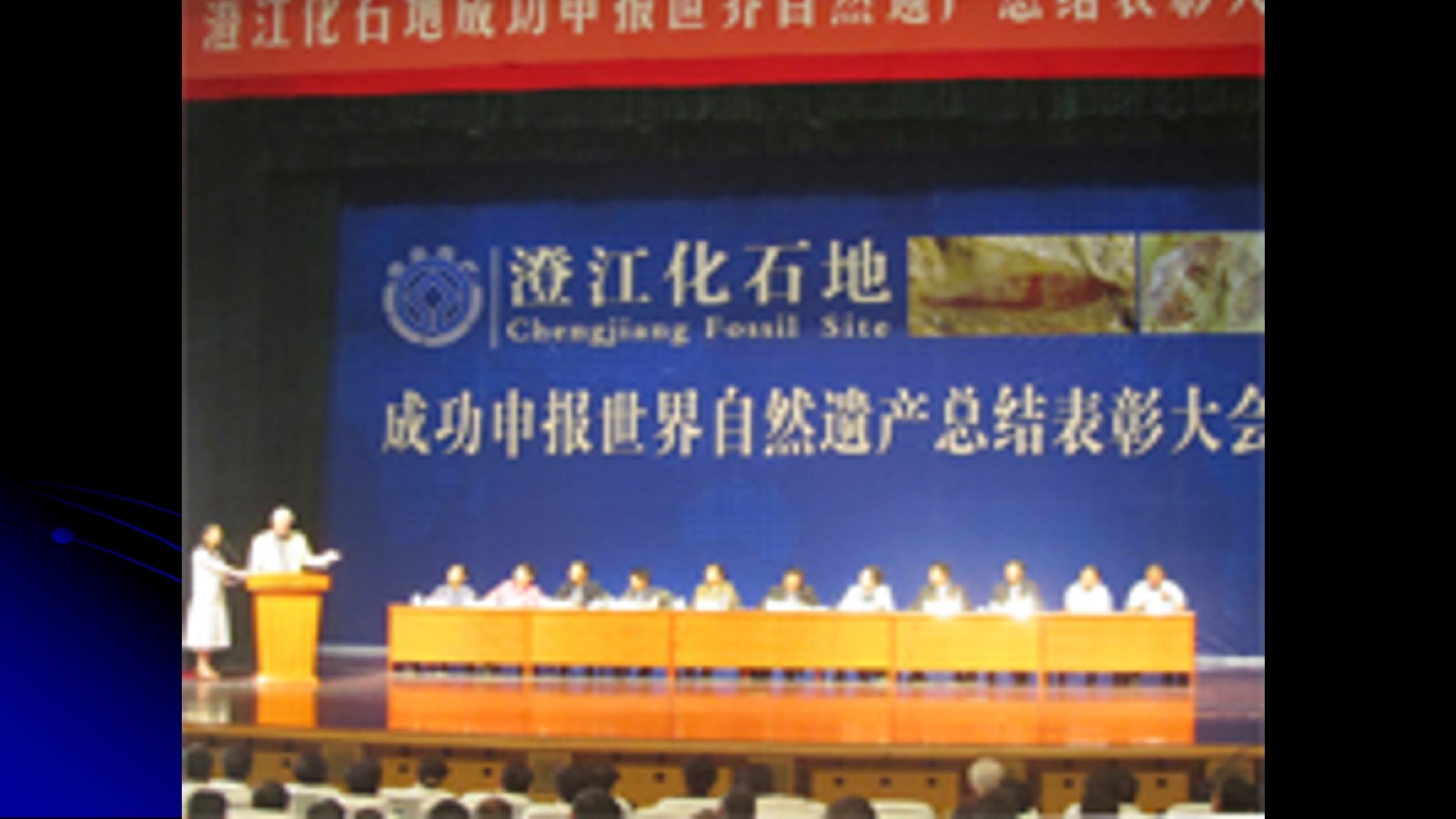 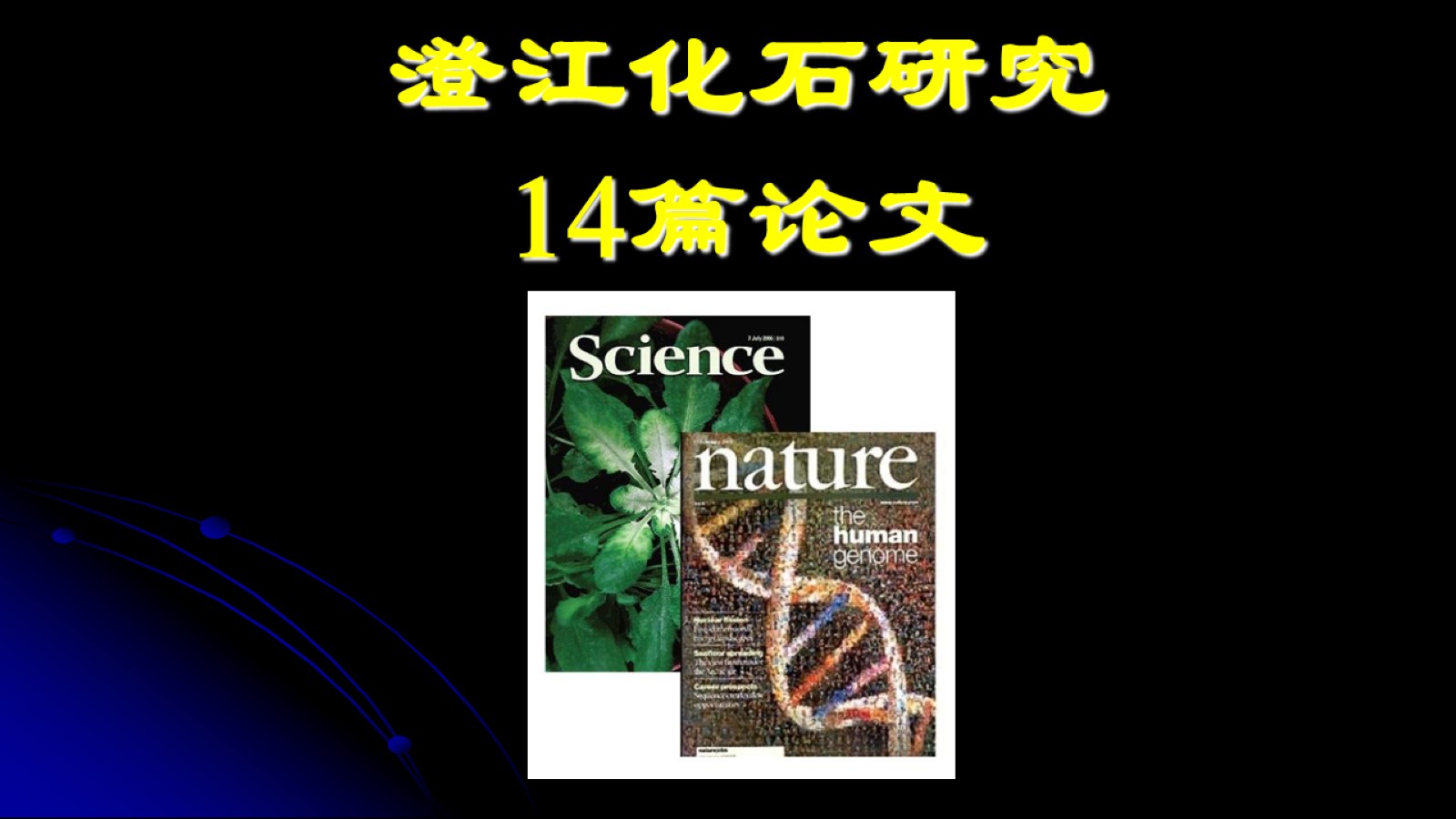 澄江化石研究14篇论文
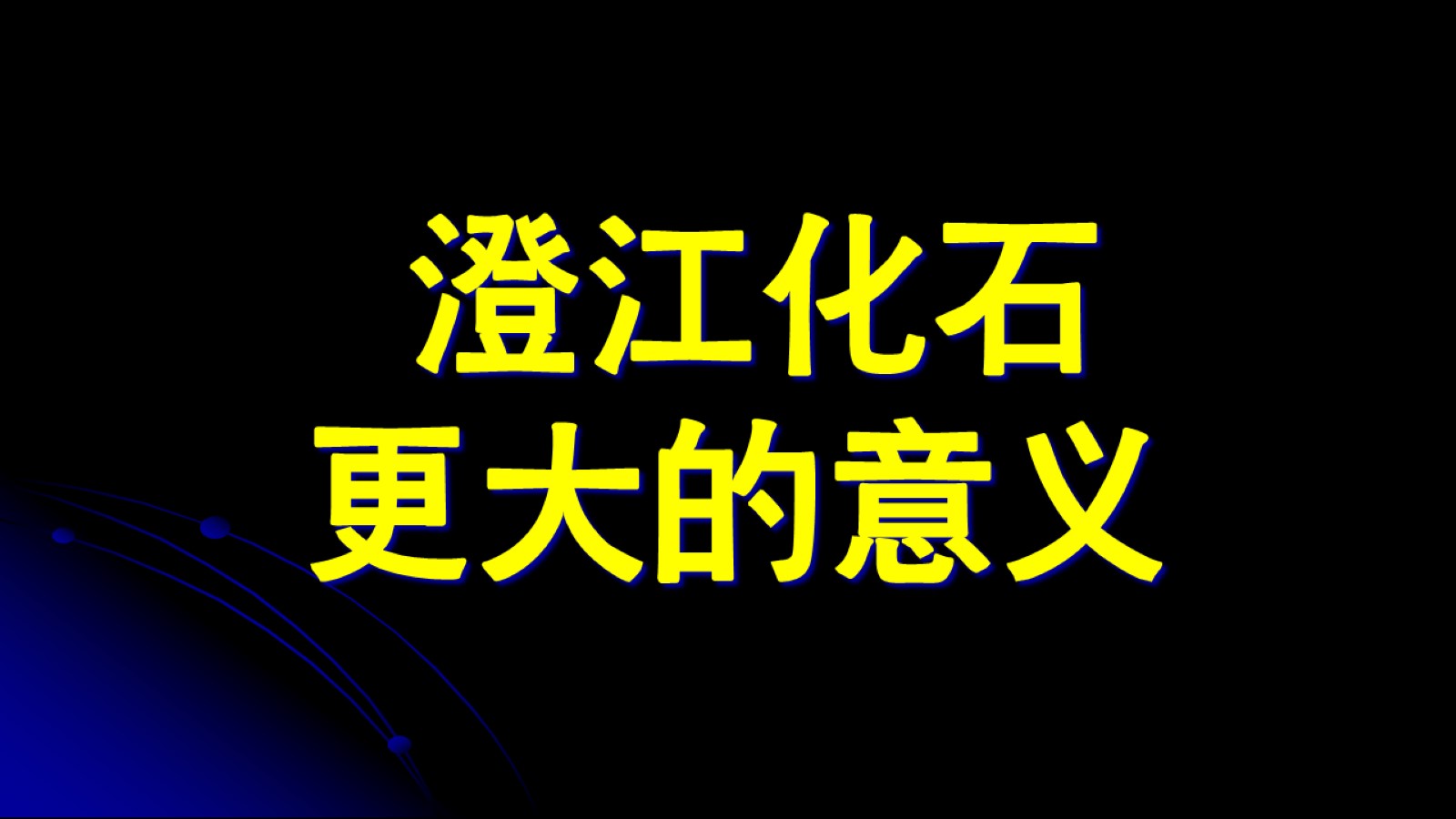 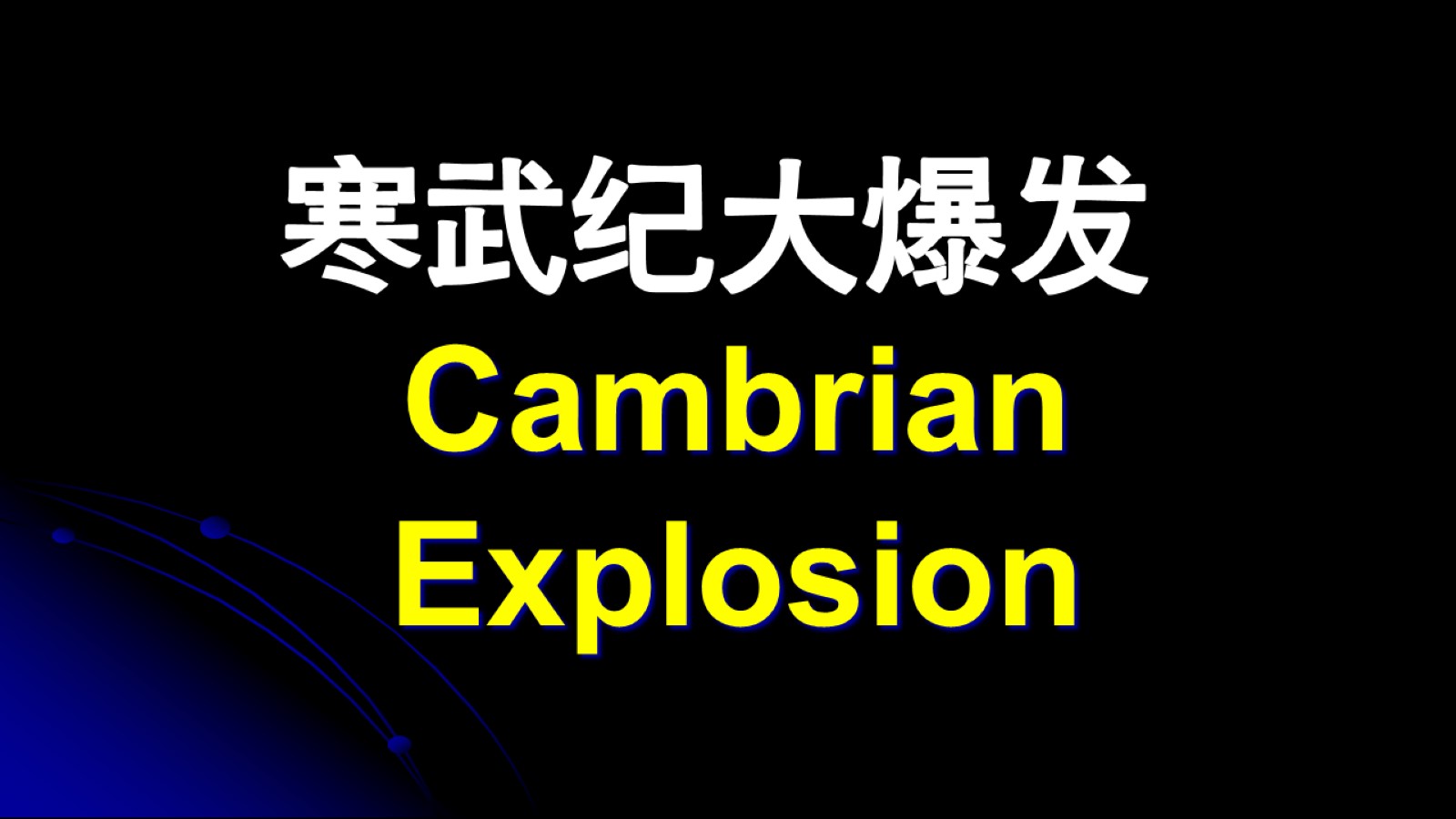 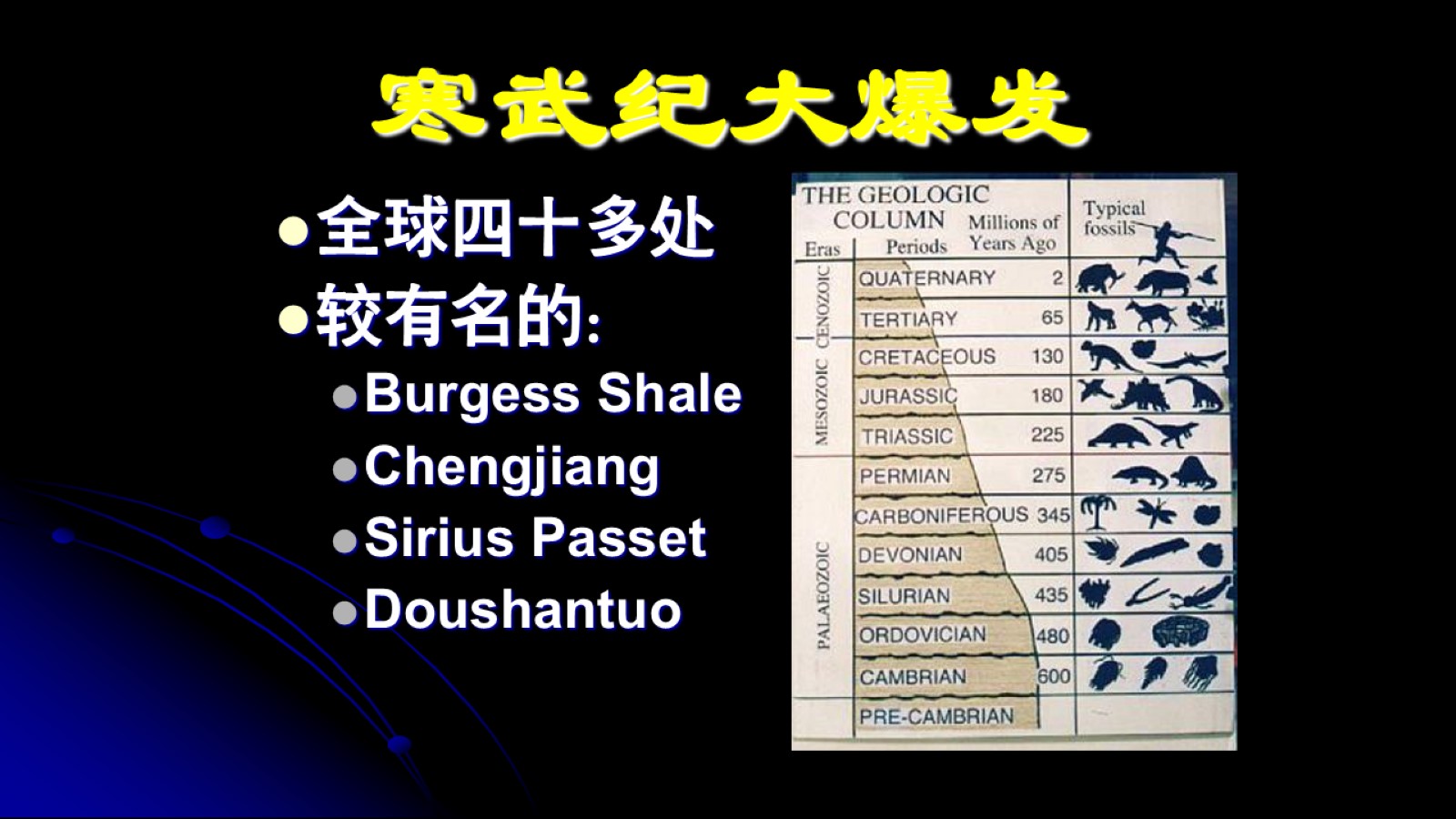 寒武纪大爆发
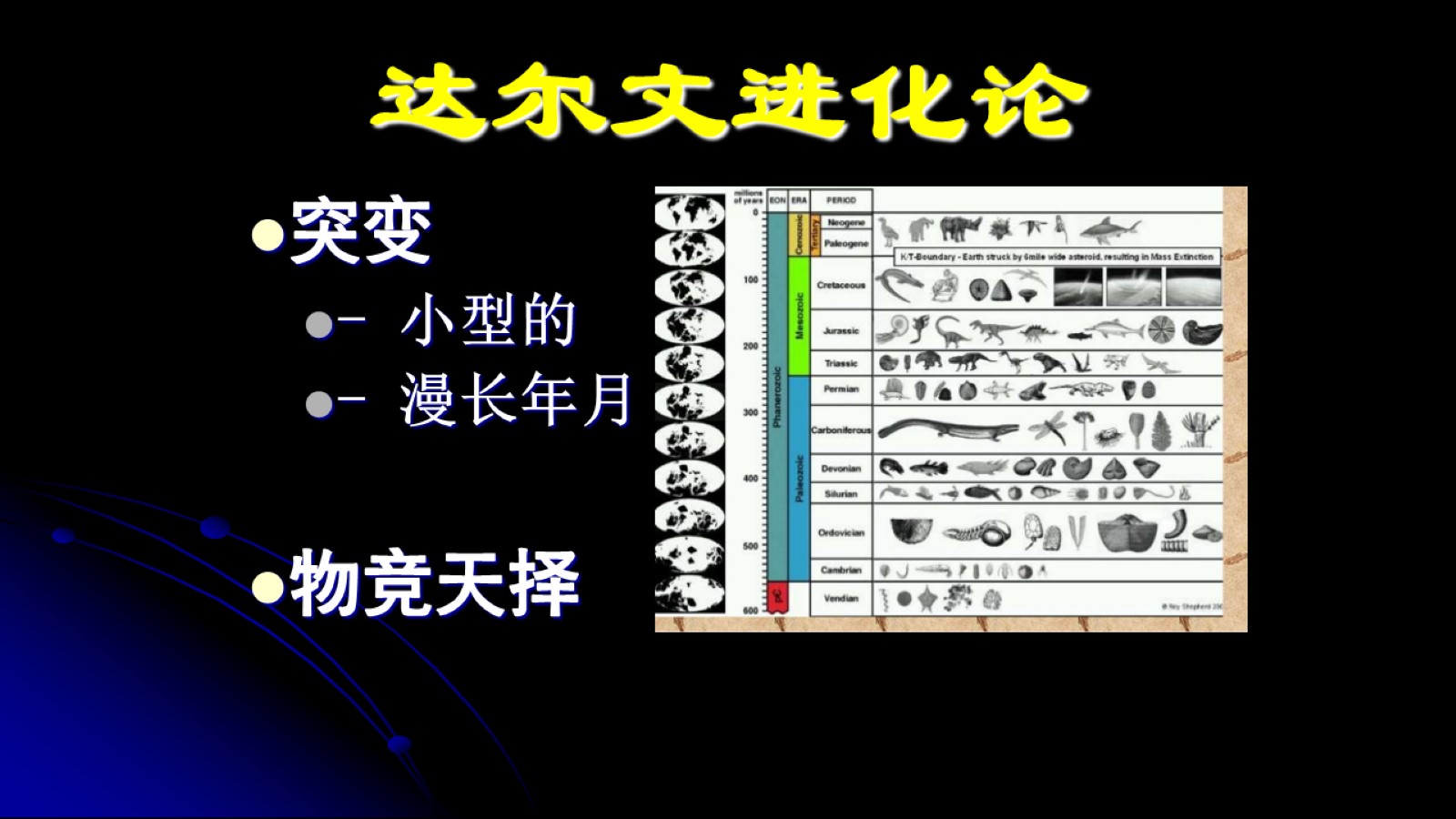 达尔文进化论
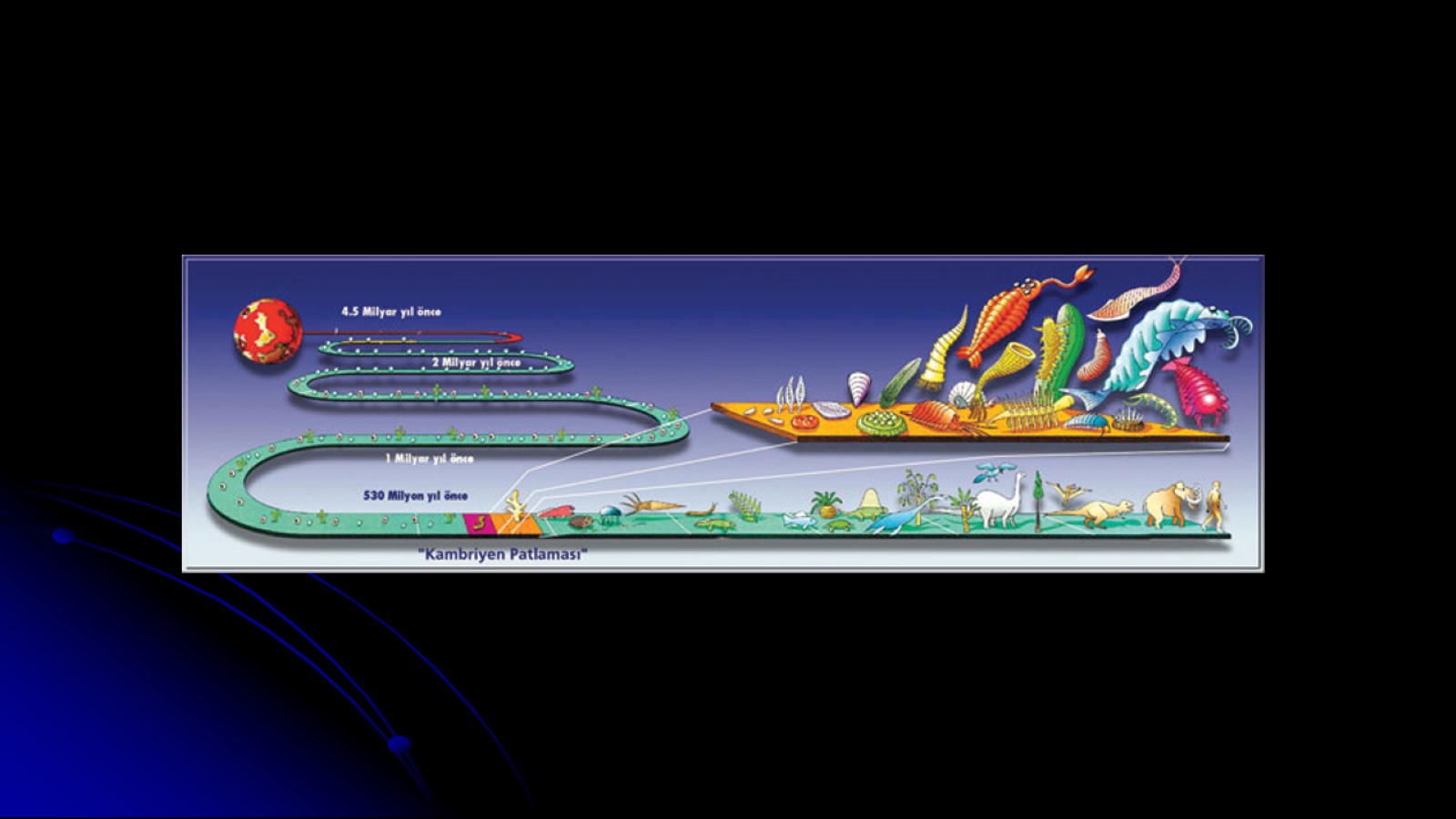 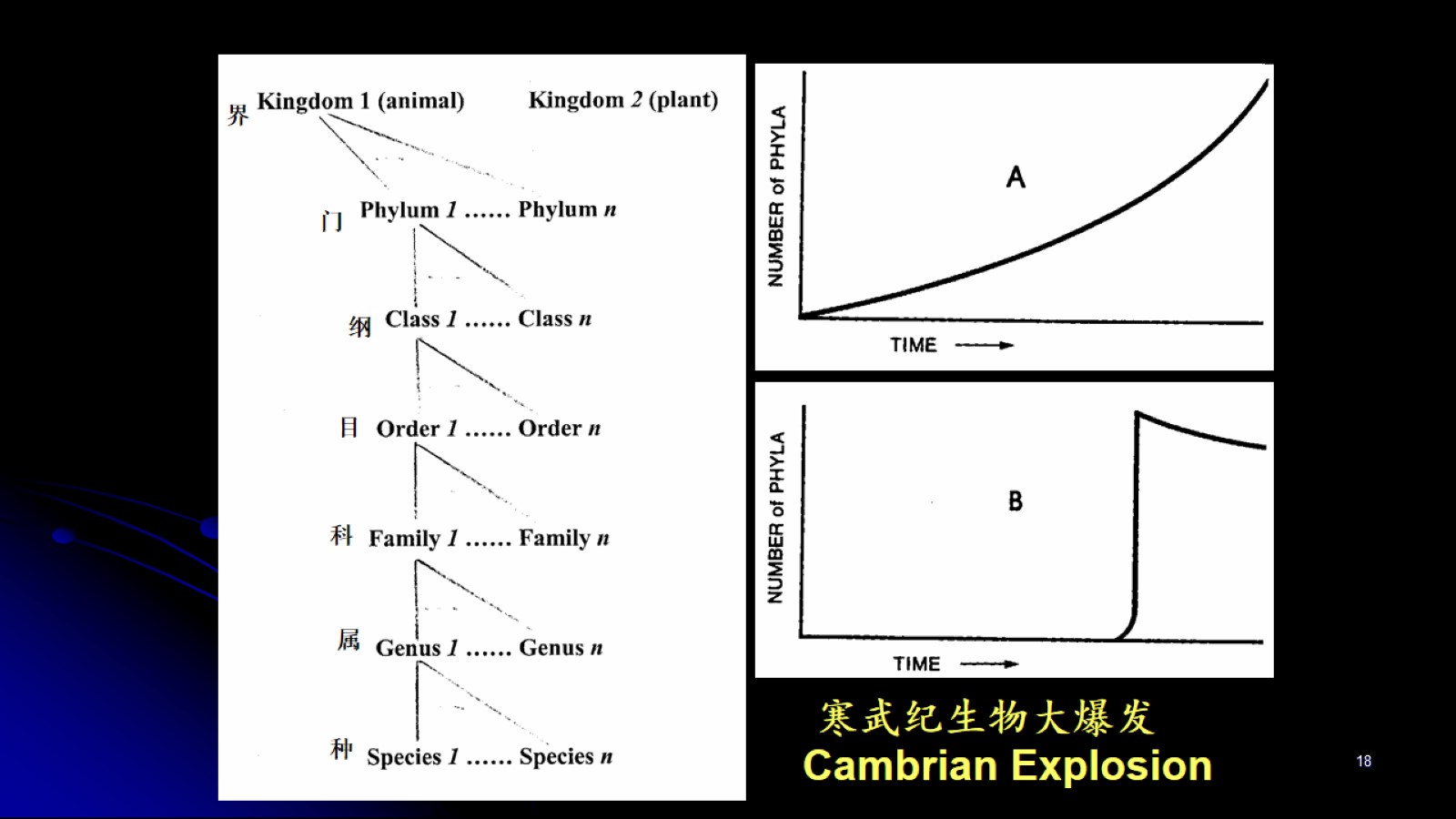 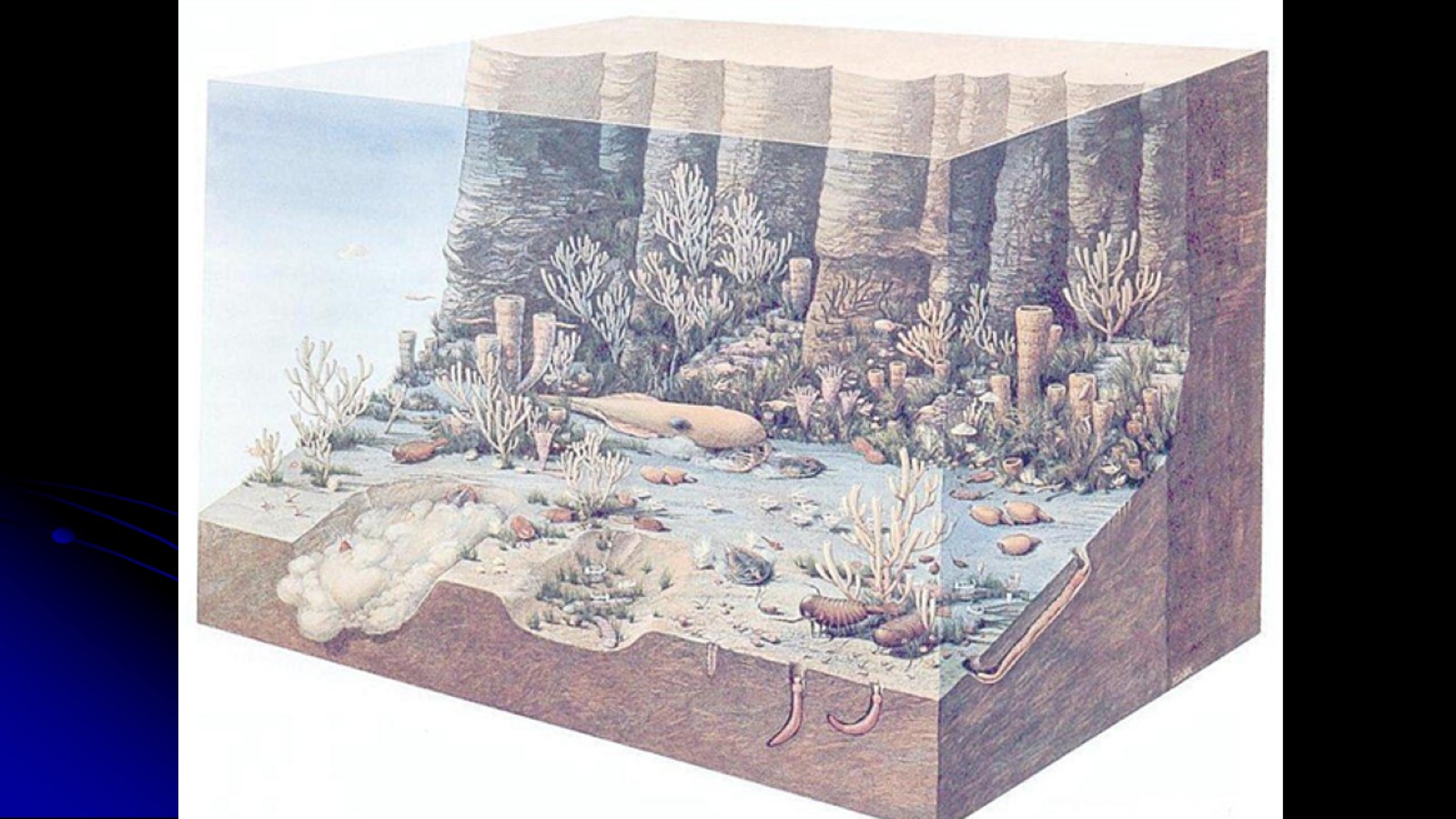 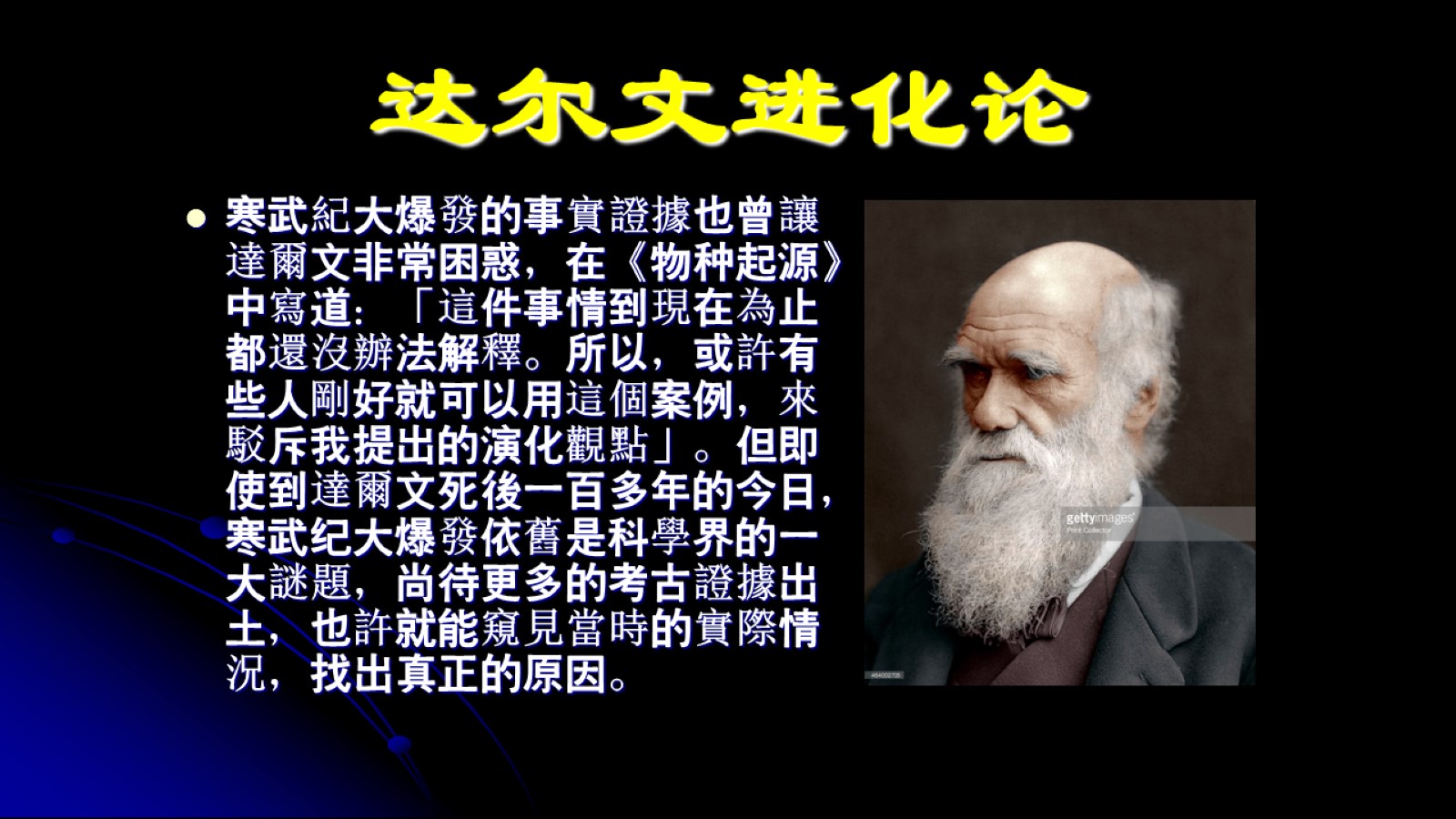 达尔文进化论
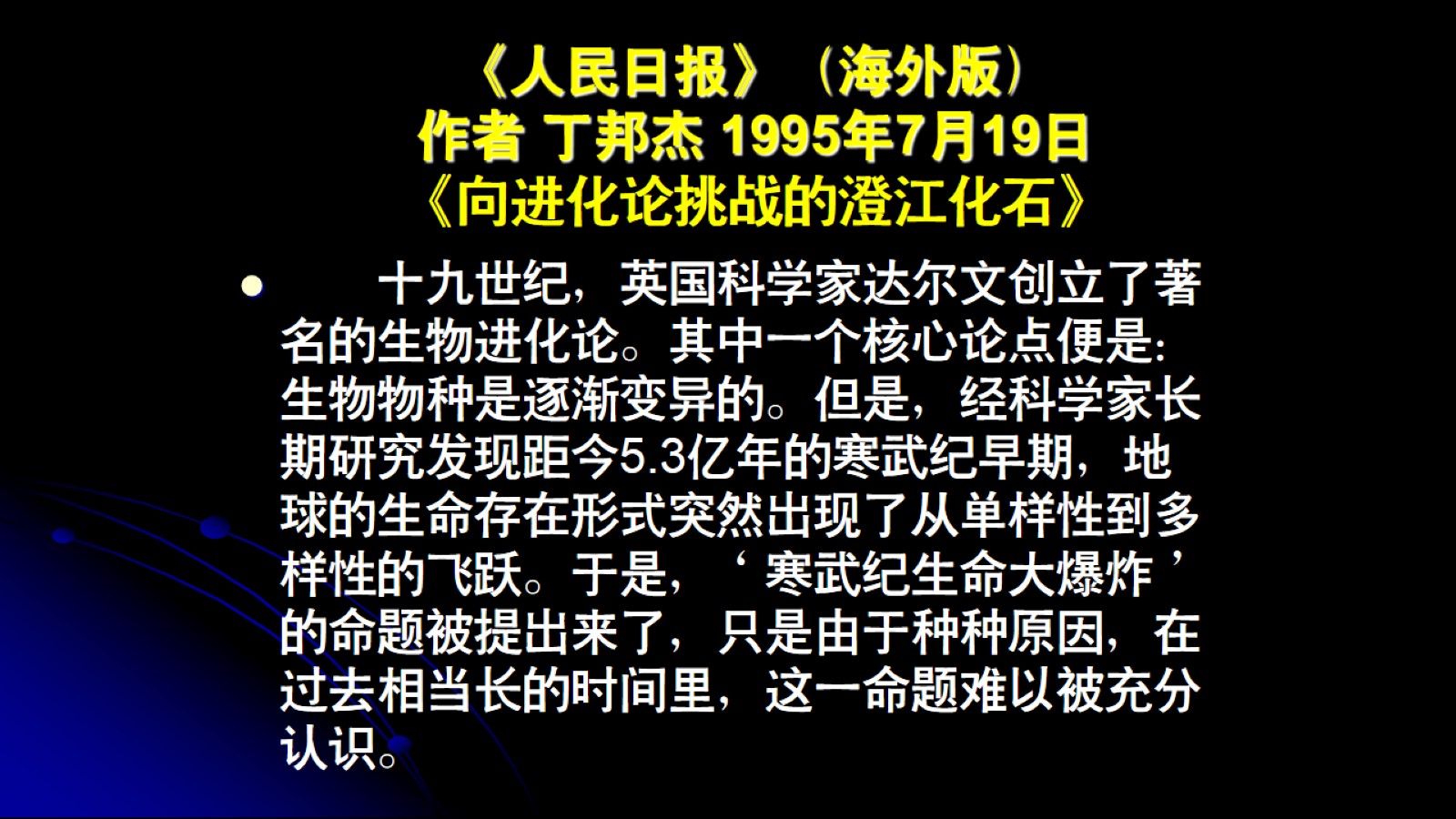 《人民日报》（海外版）作者 丁邦杰 1995年7月19日《向进化论挑战的澄江化石》
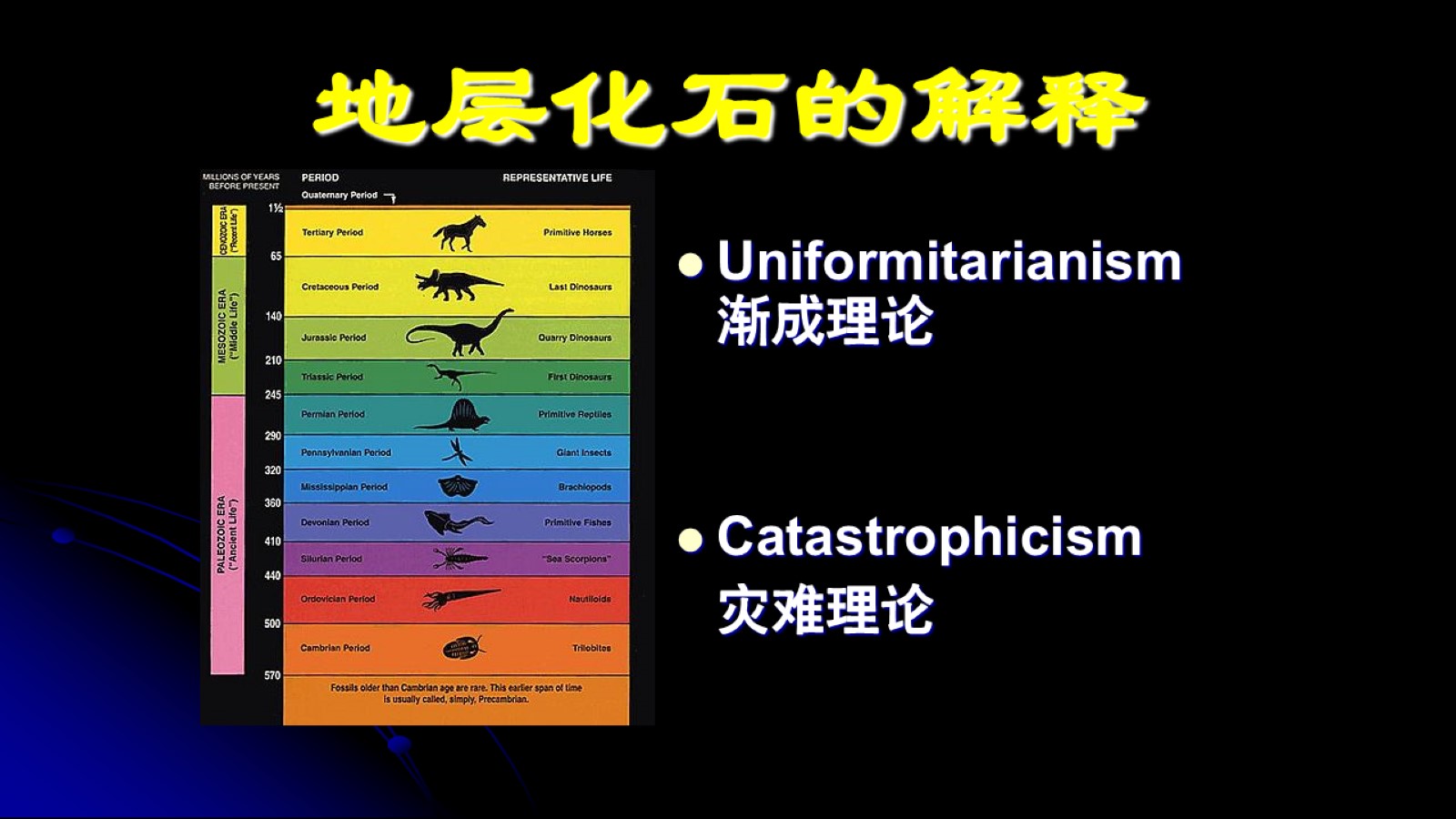 地层化石的解释
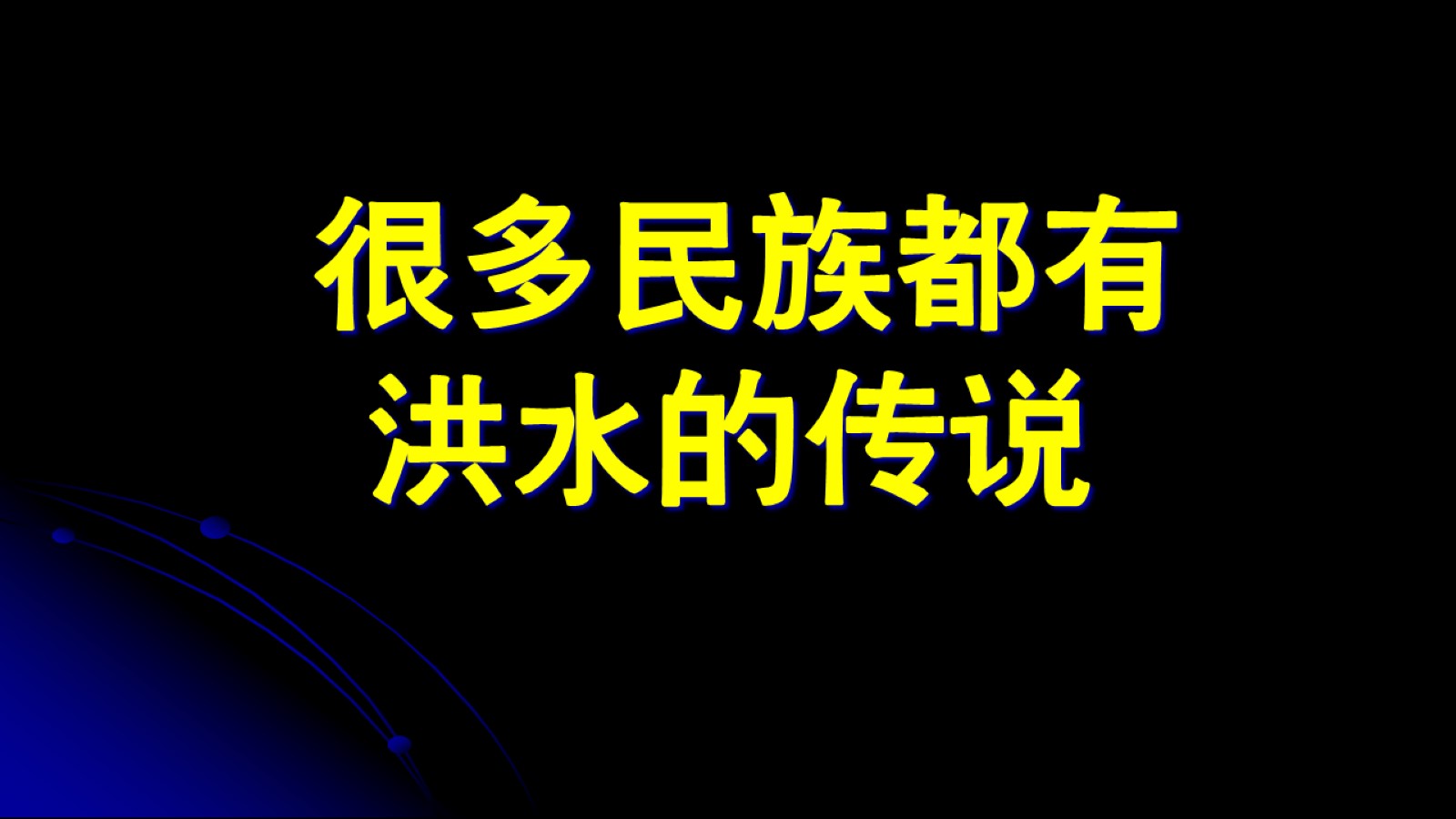 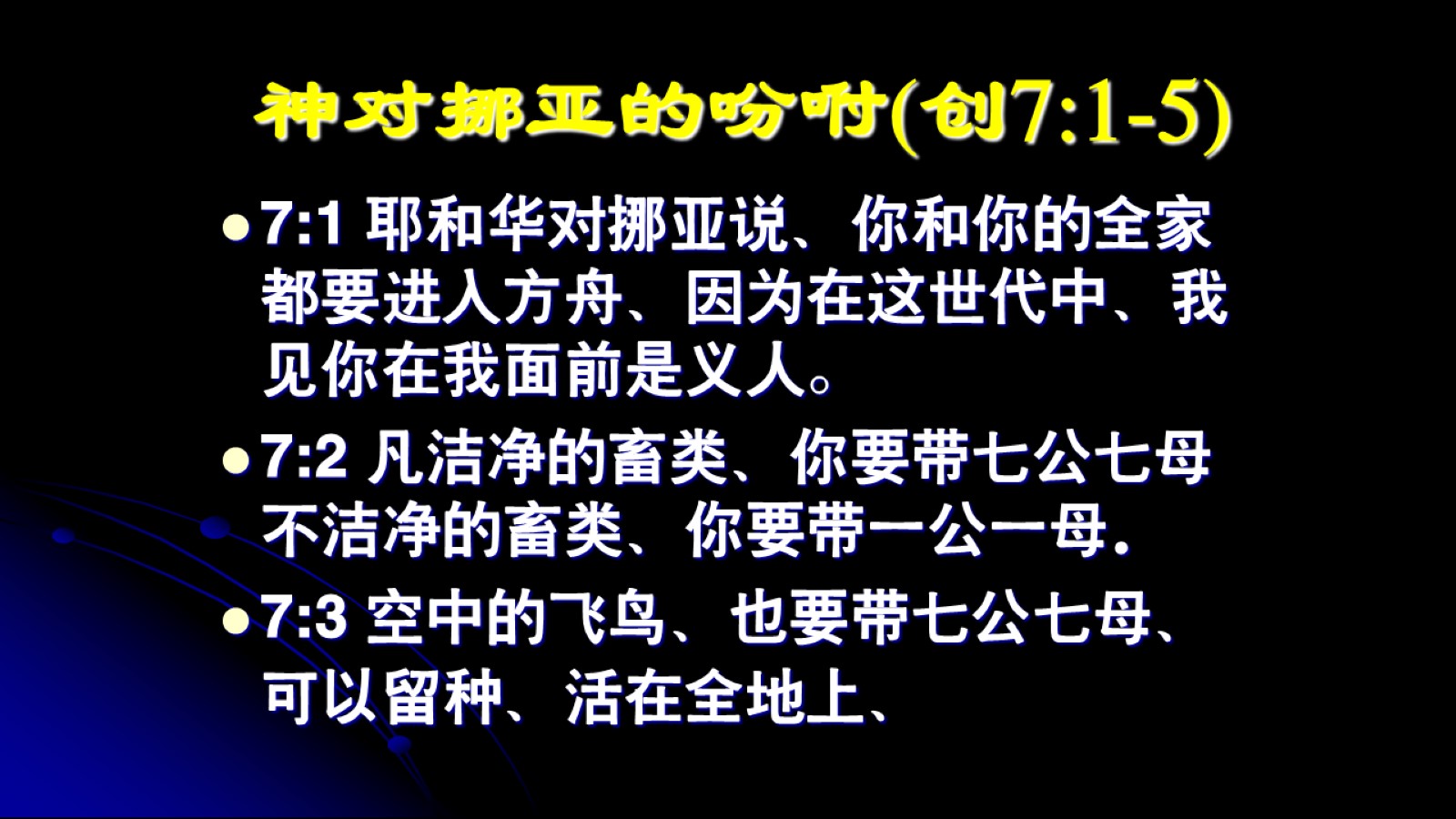 神对挪亚的吩咐(创7:1-5)
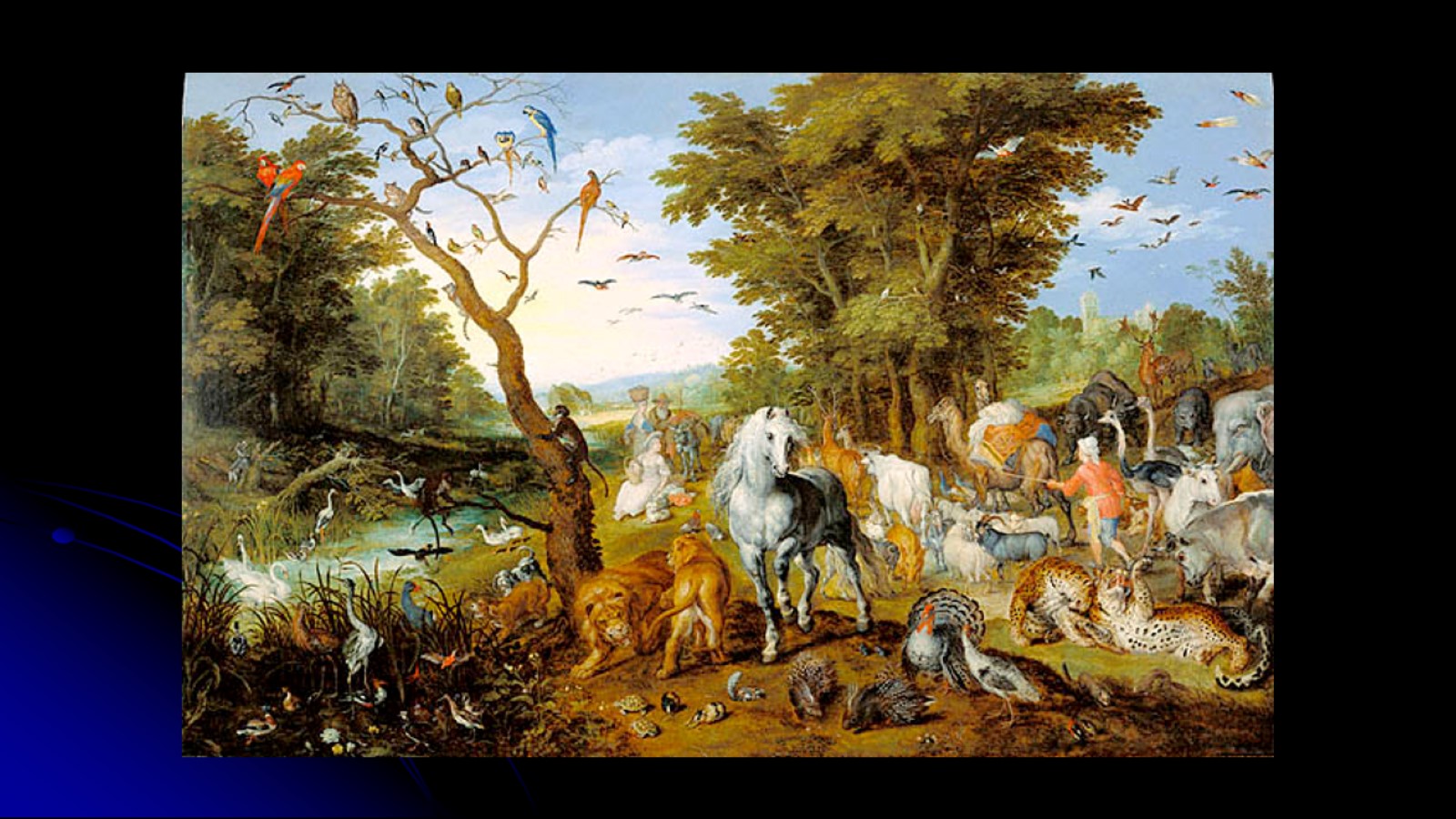 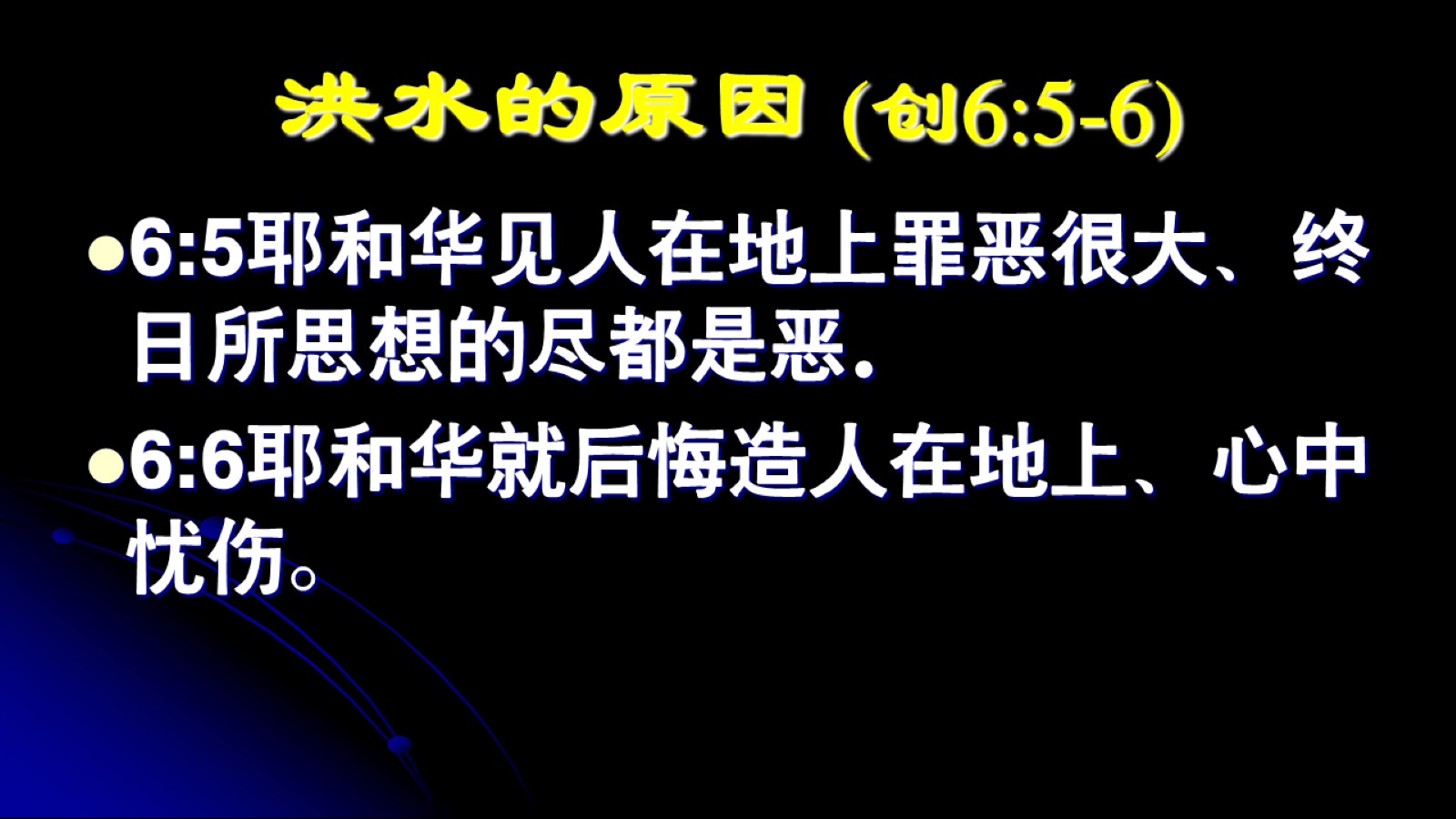 洪水的原因 (创6:5-6)
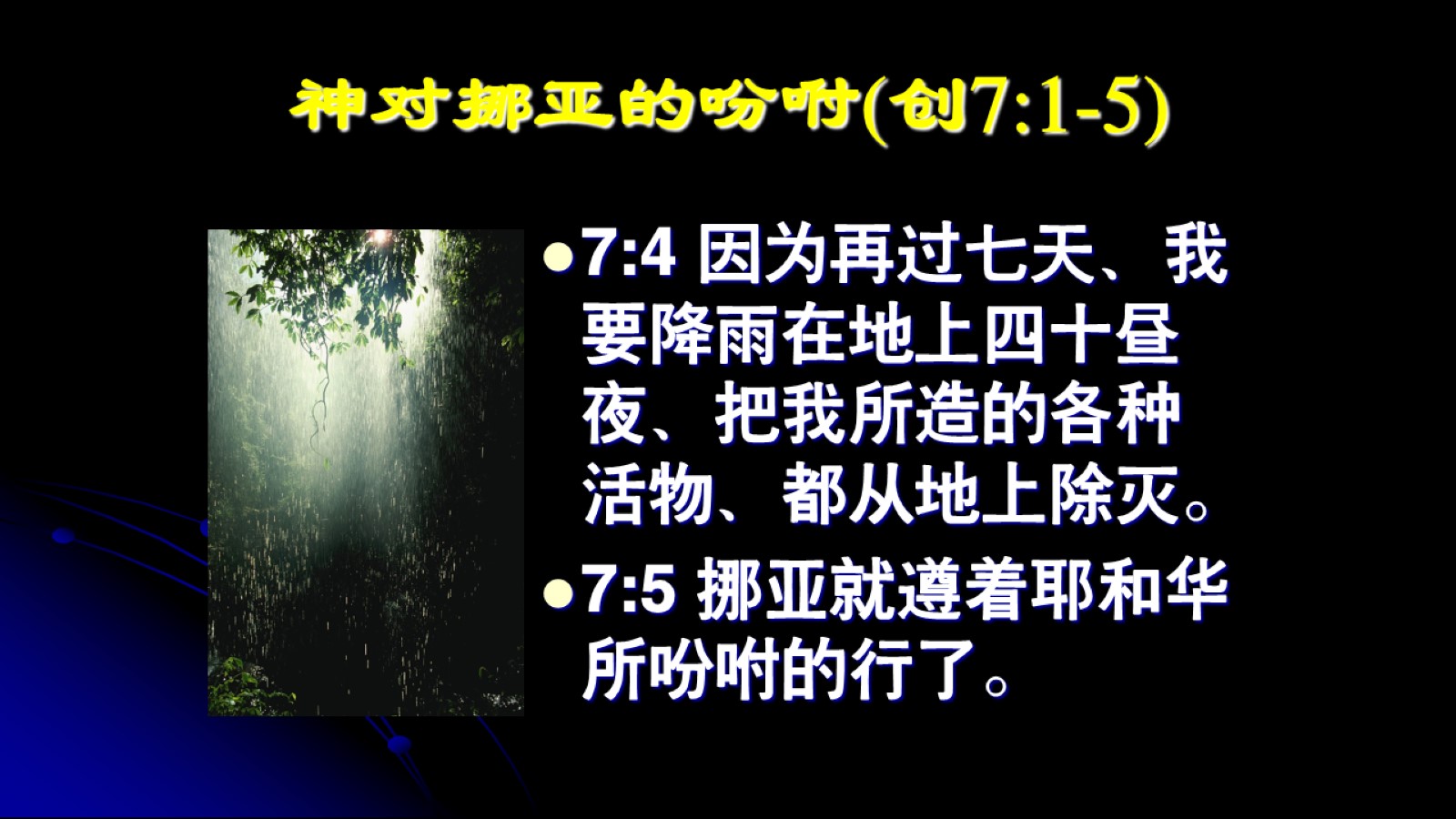 神对挪亚的吩咐(创7:1-5)
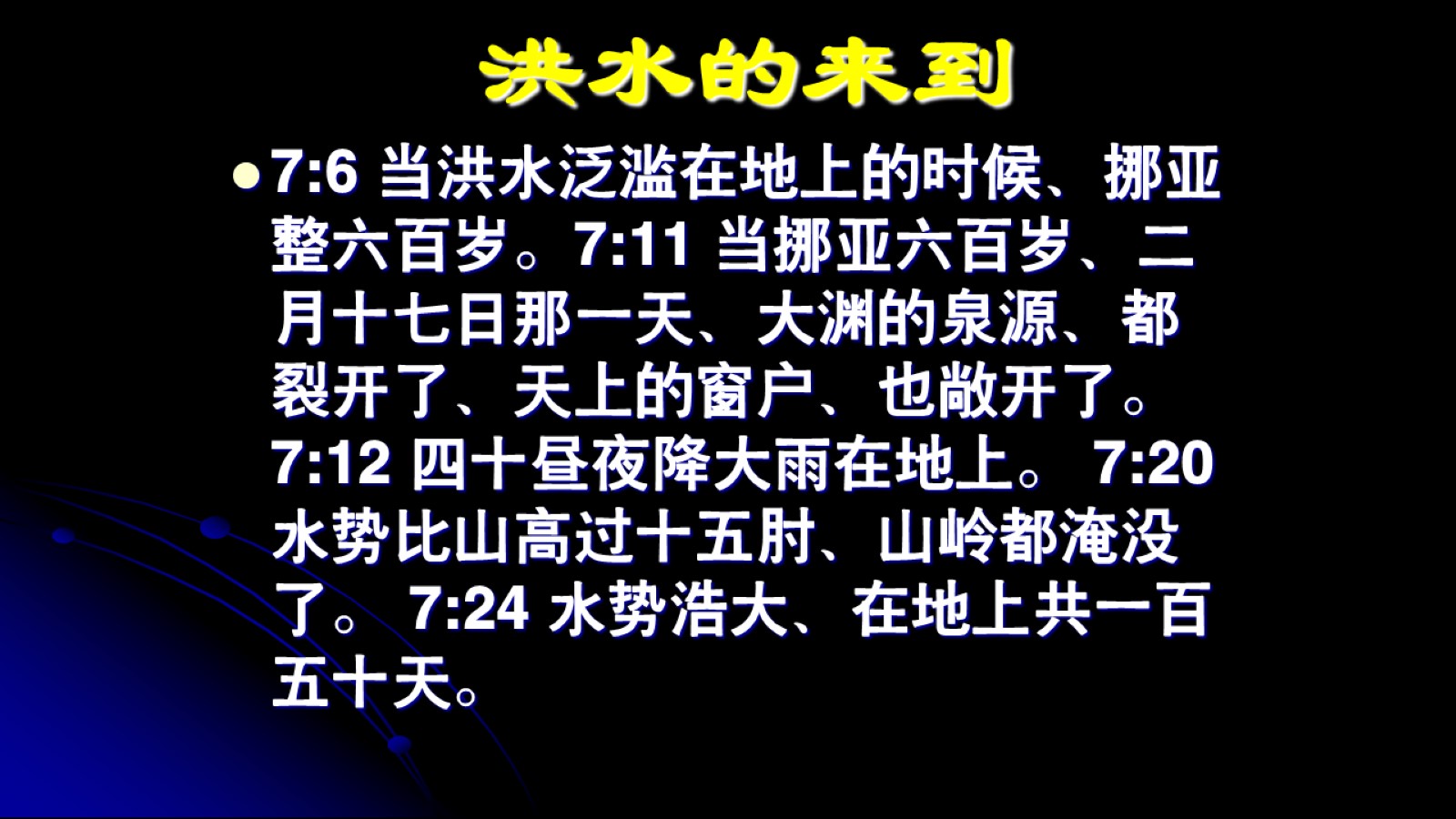 洪水的来到
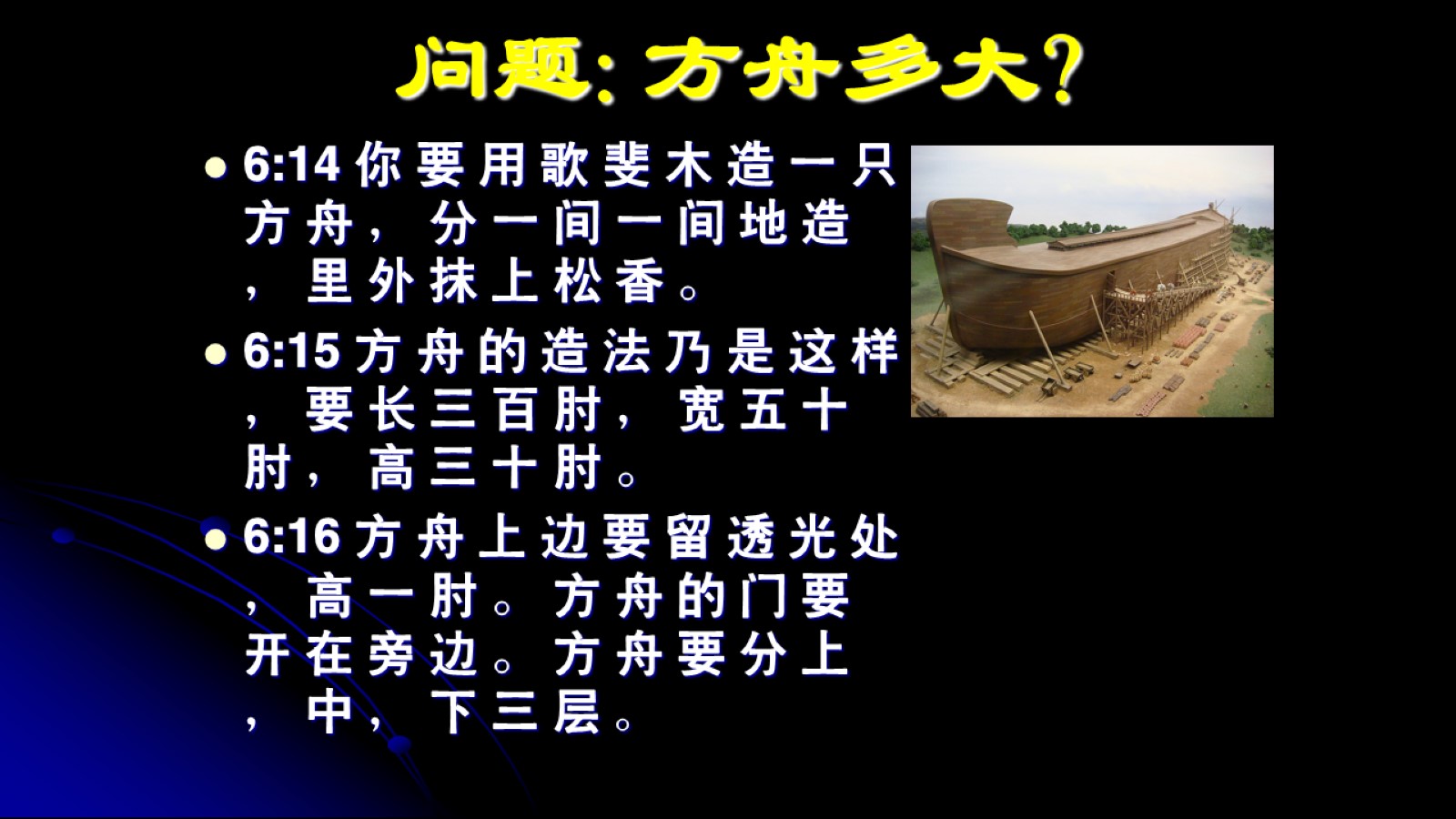 问题: 方舟多大?
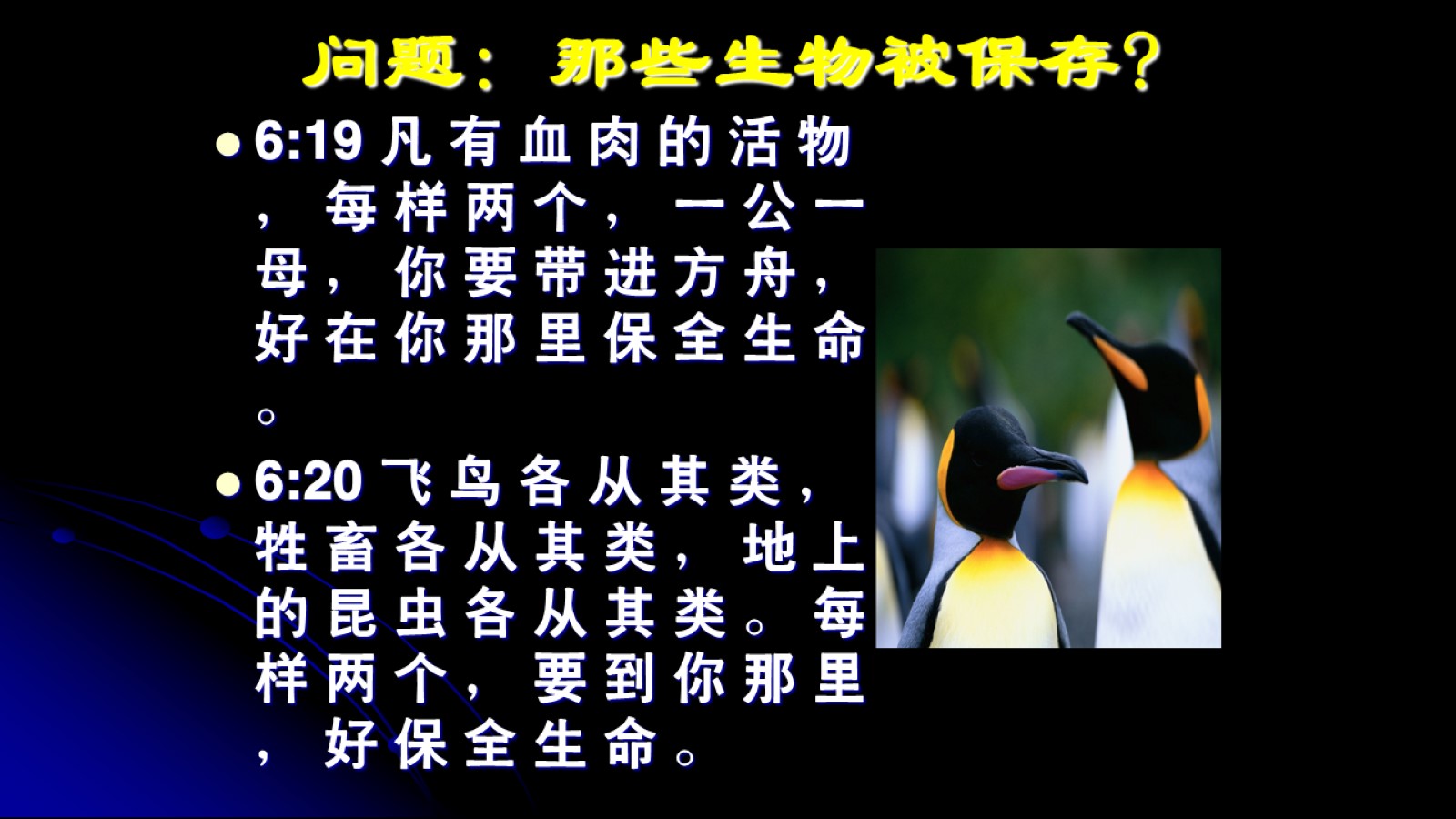 问题: 那些生物被保存?
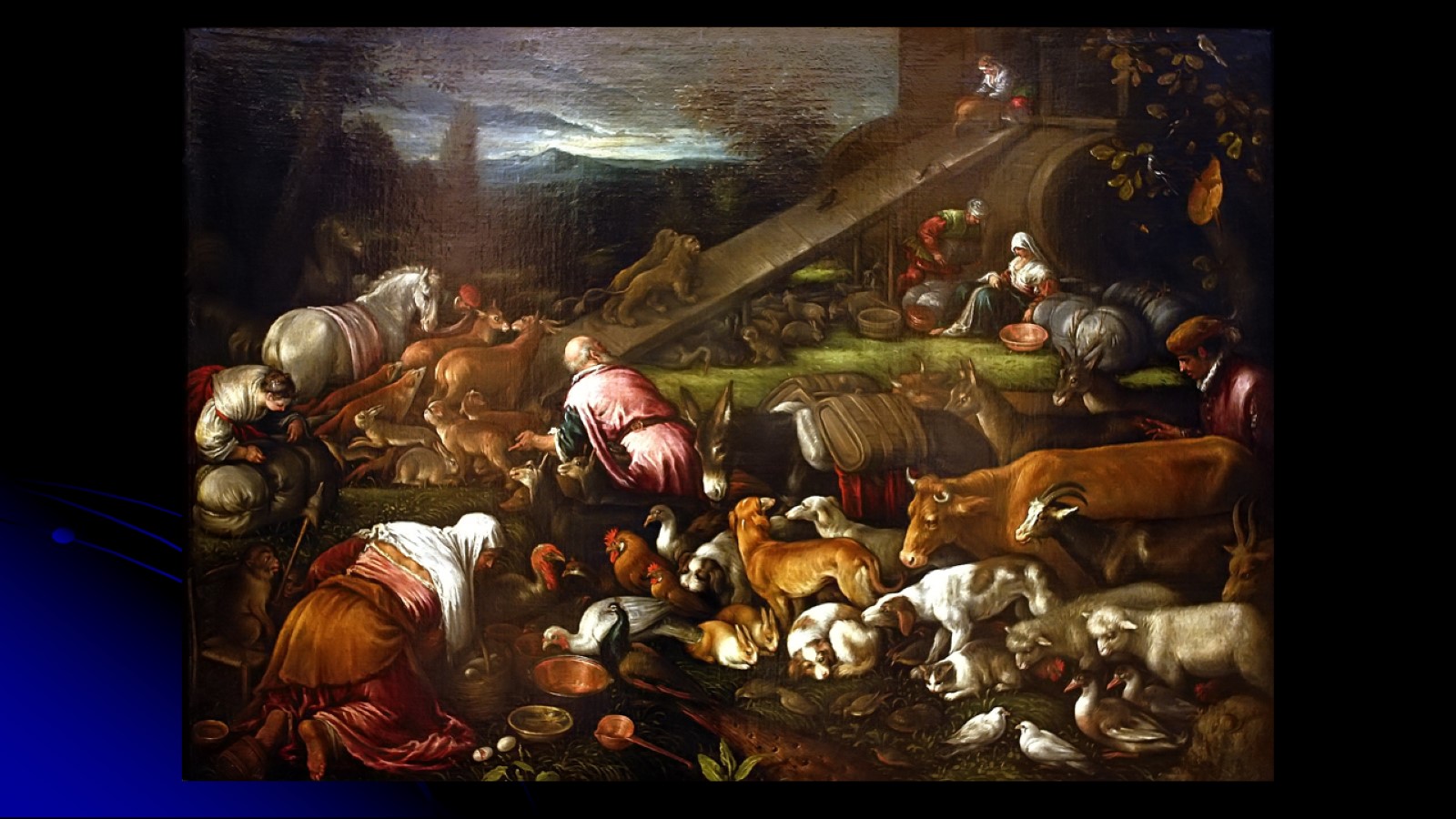 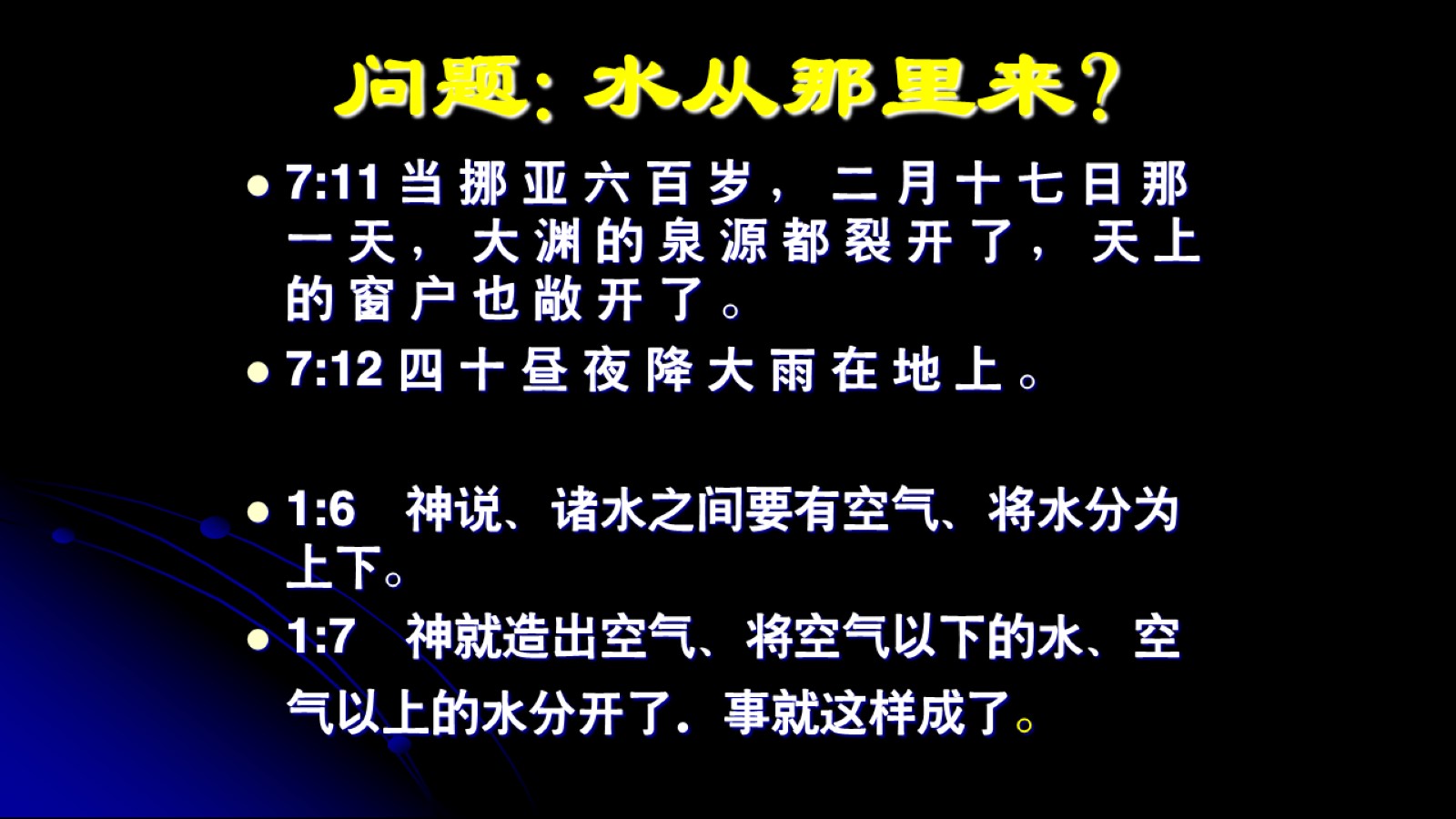 问题: 水从那里来?
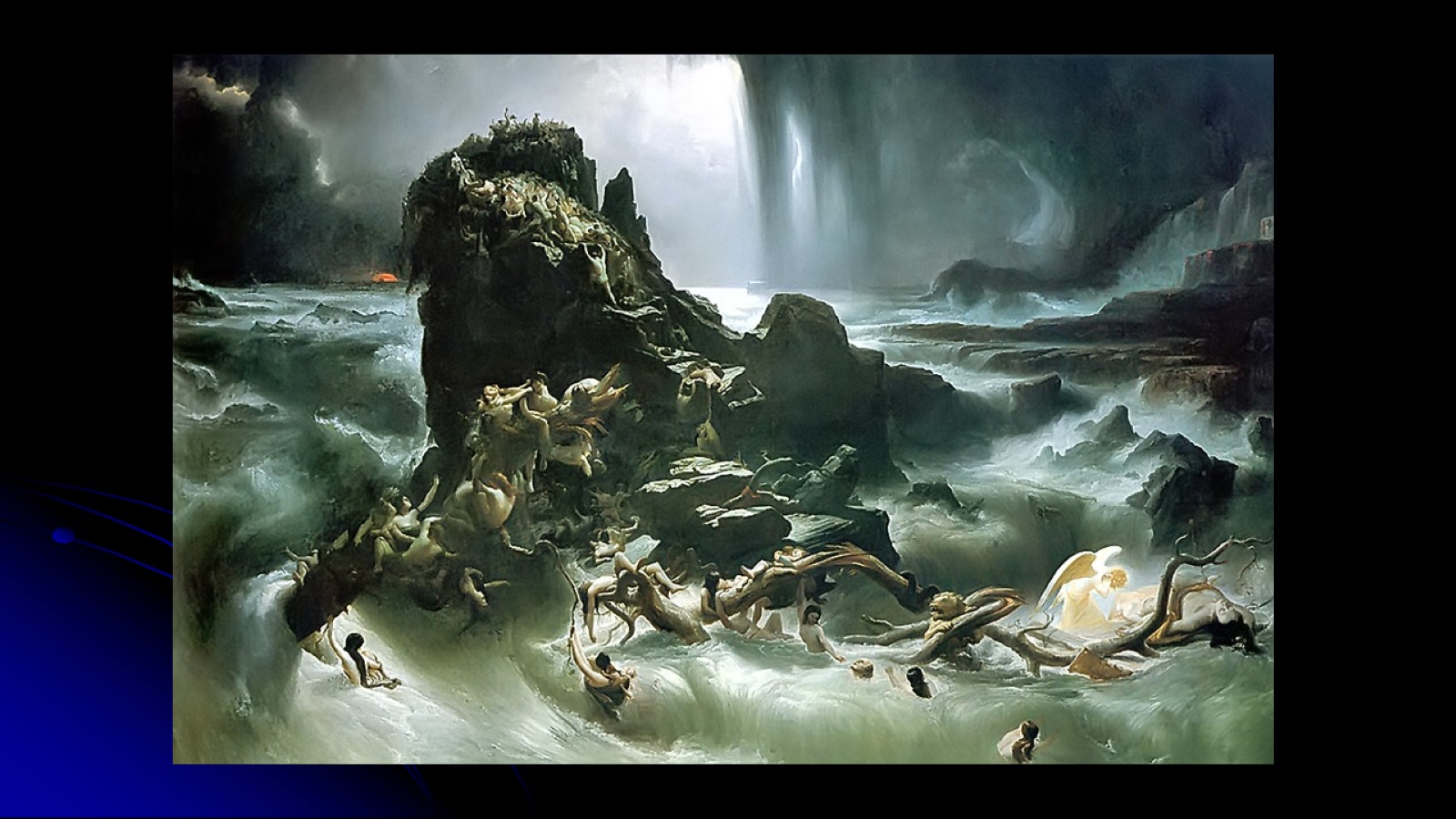 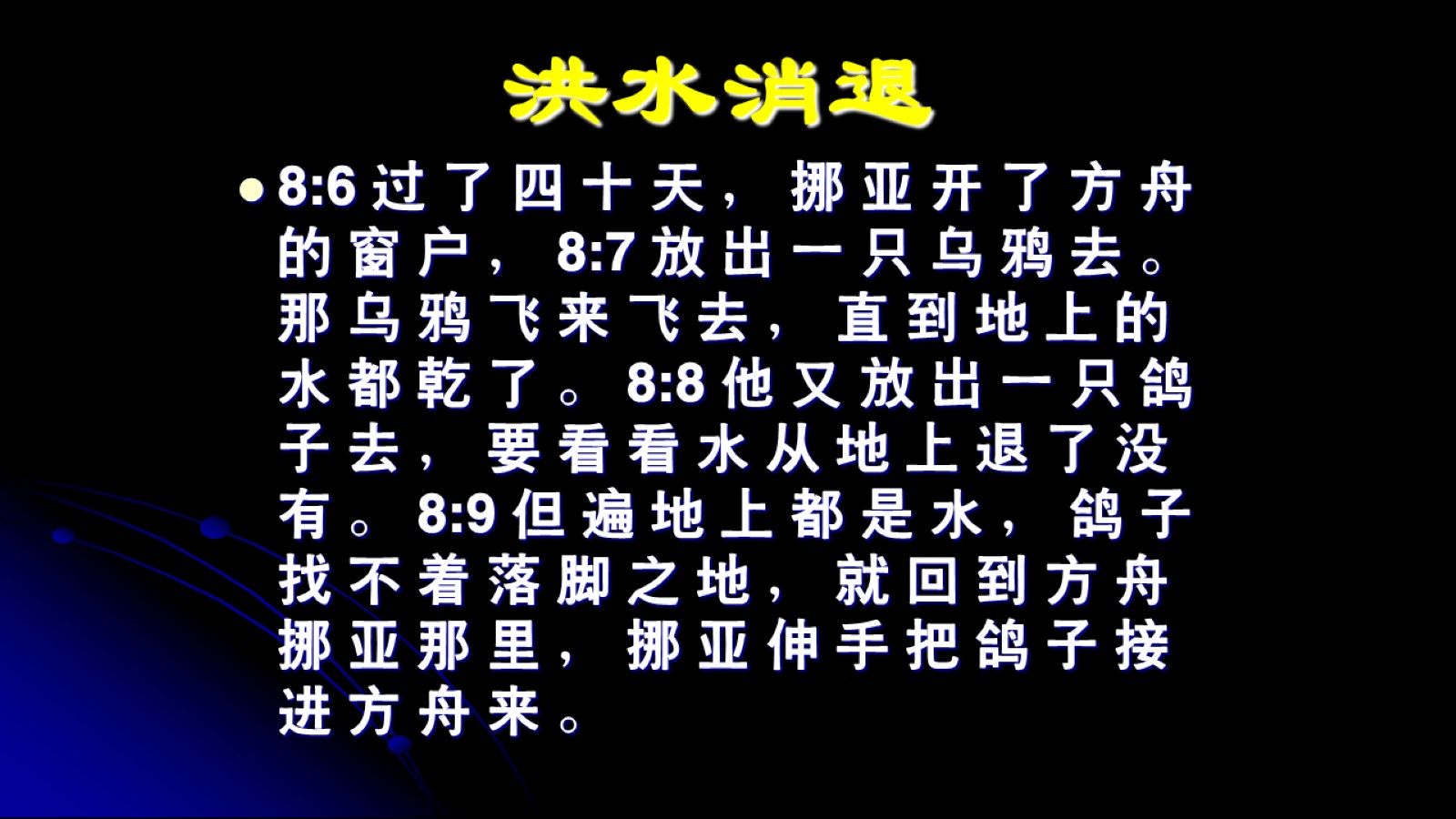 洪水消退
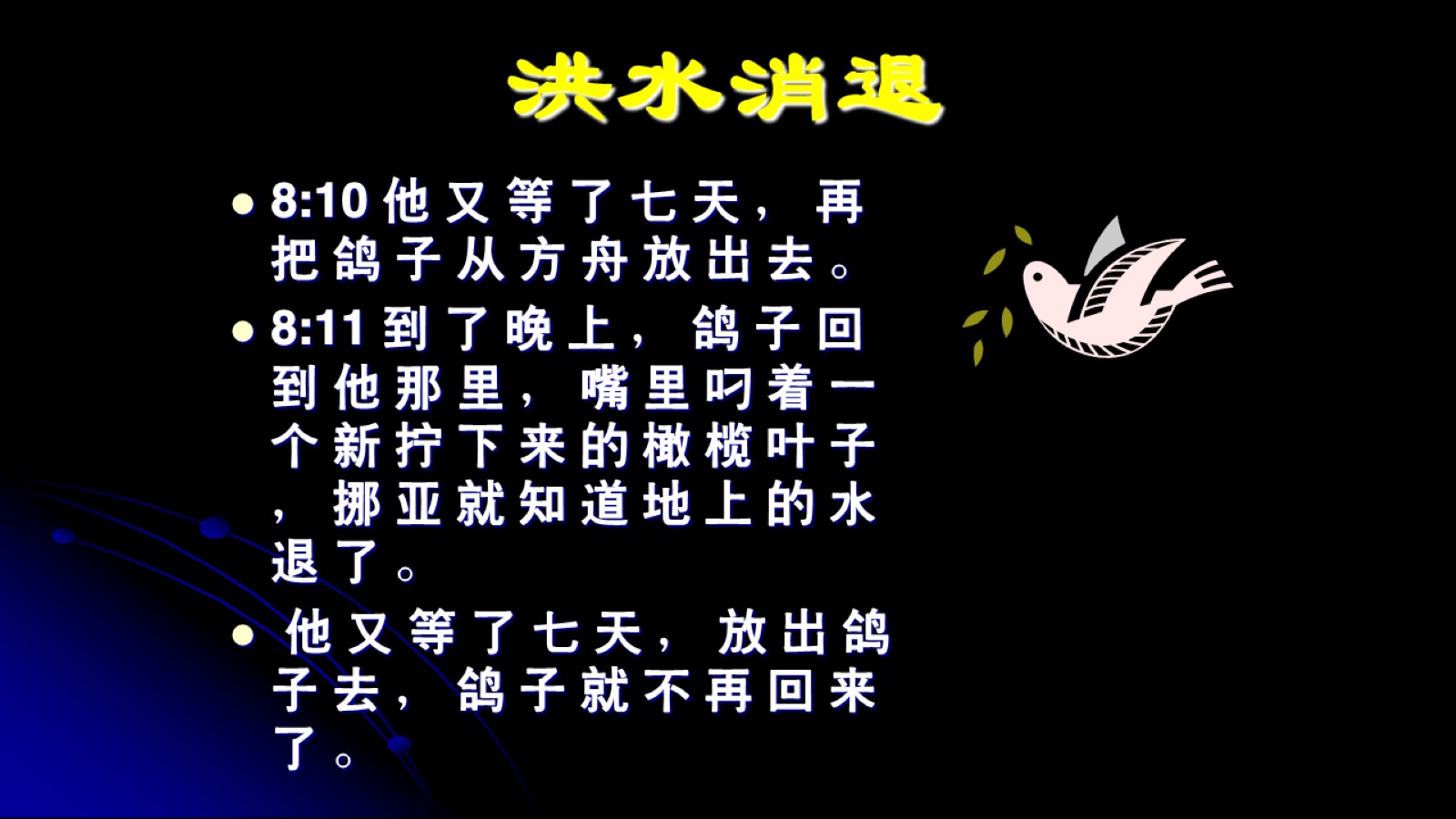 洪水消退
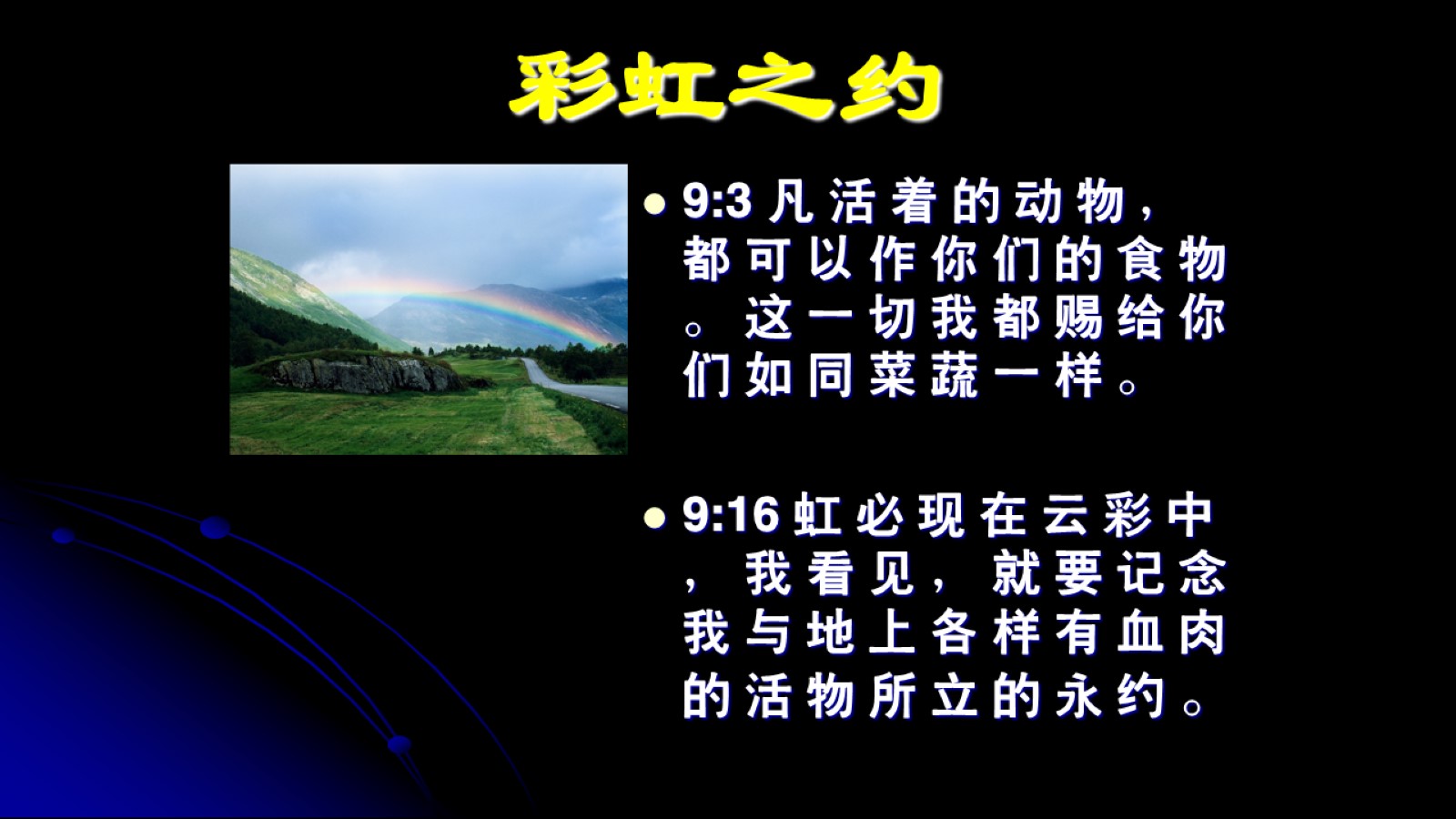 彩虹之约
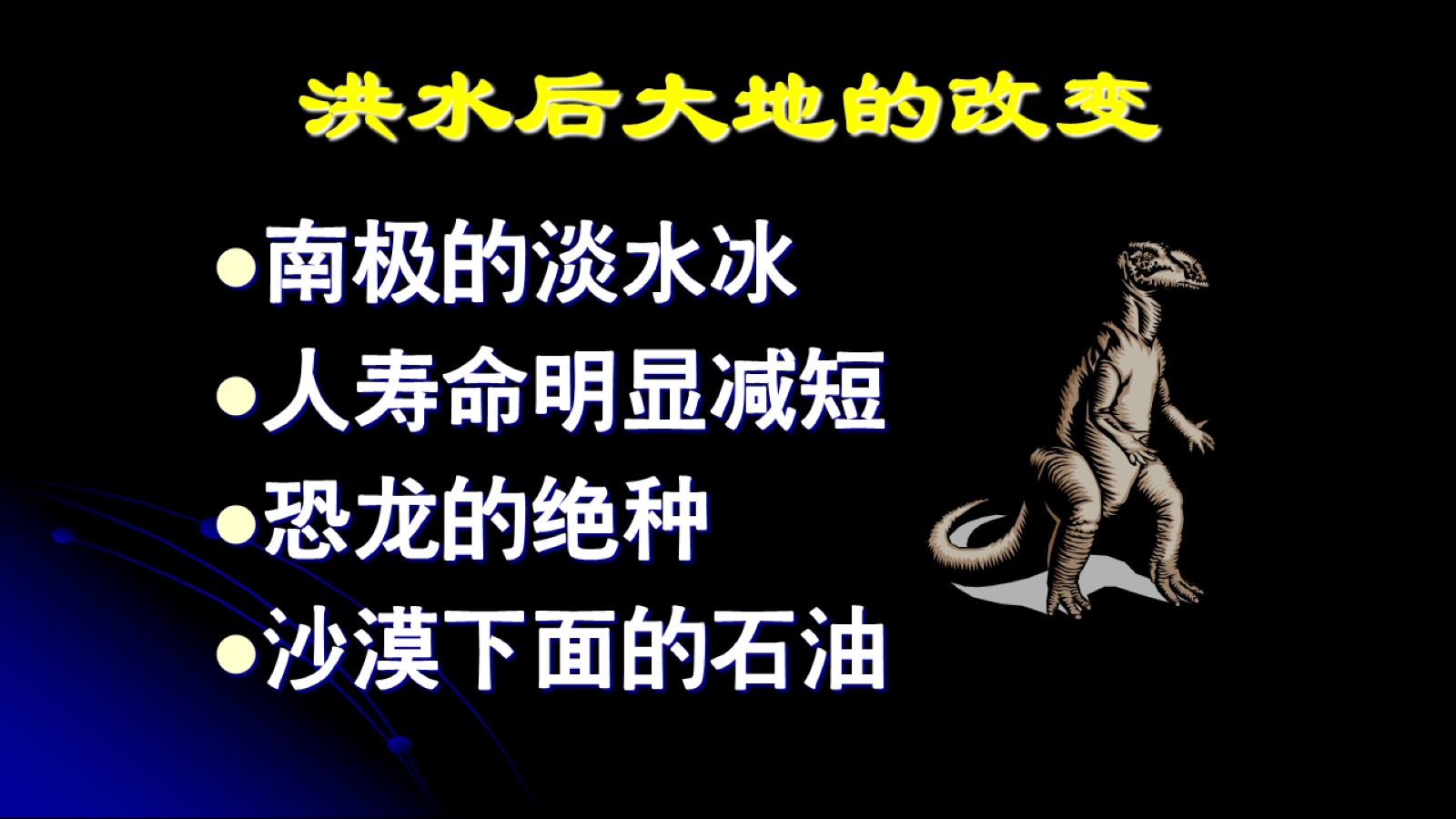 洪水后大地的改变
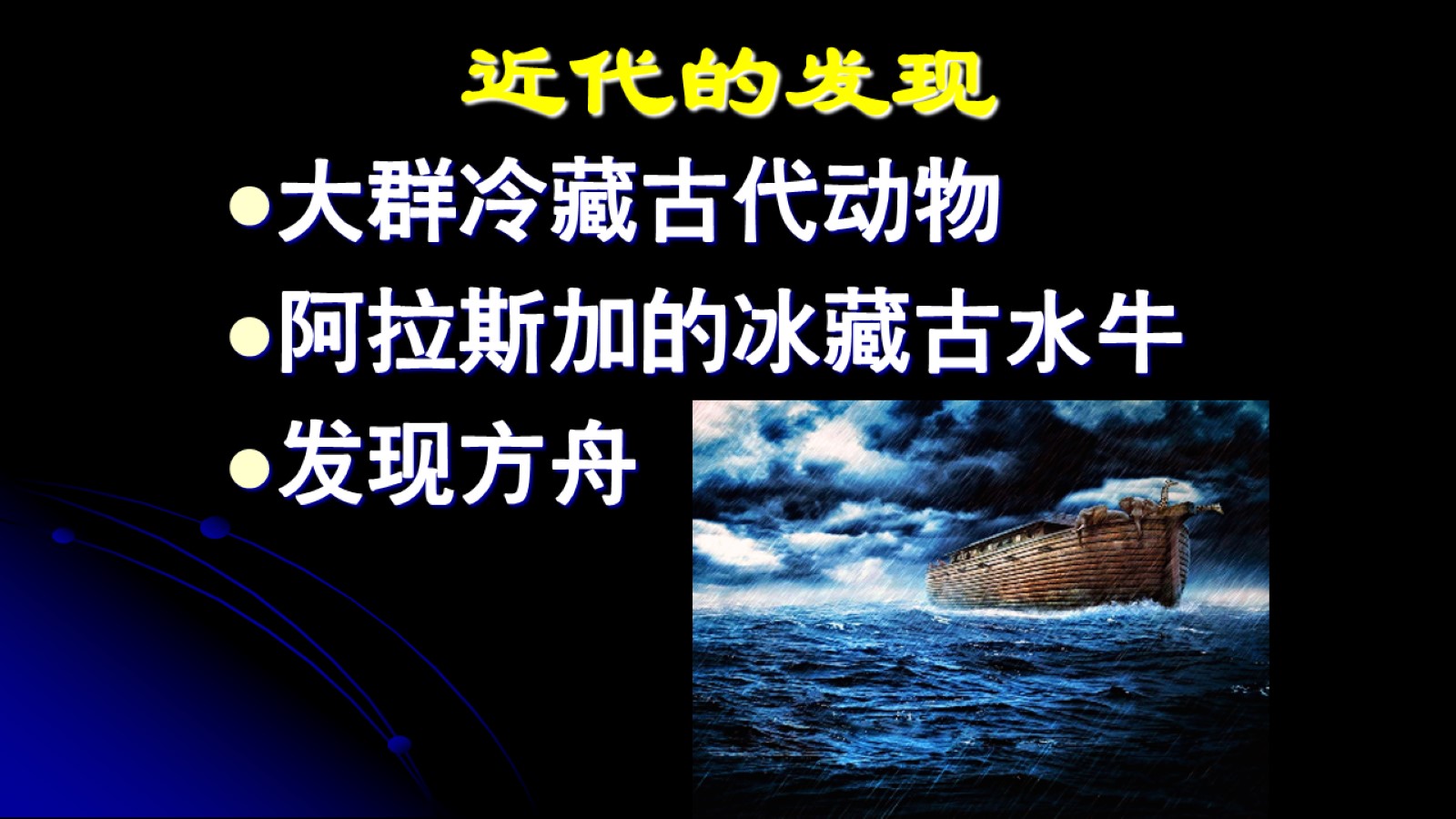 近代的发现
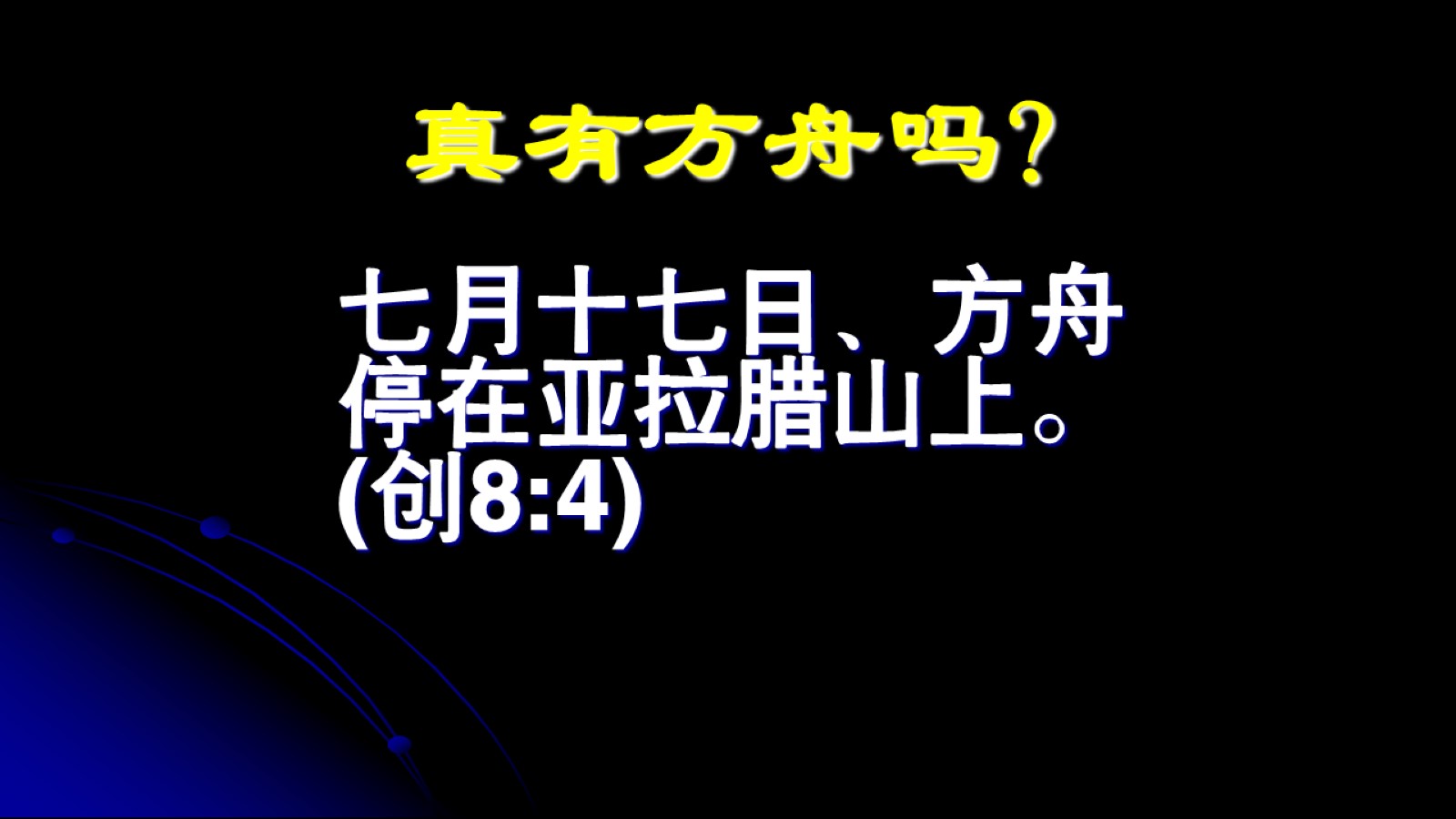 真有方舟吗?
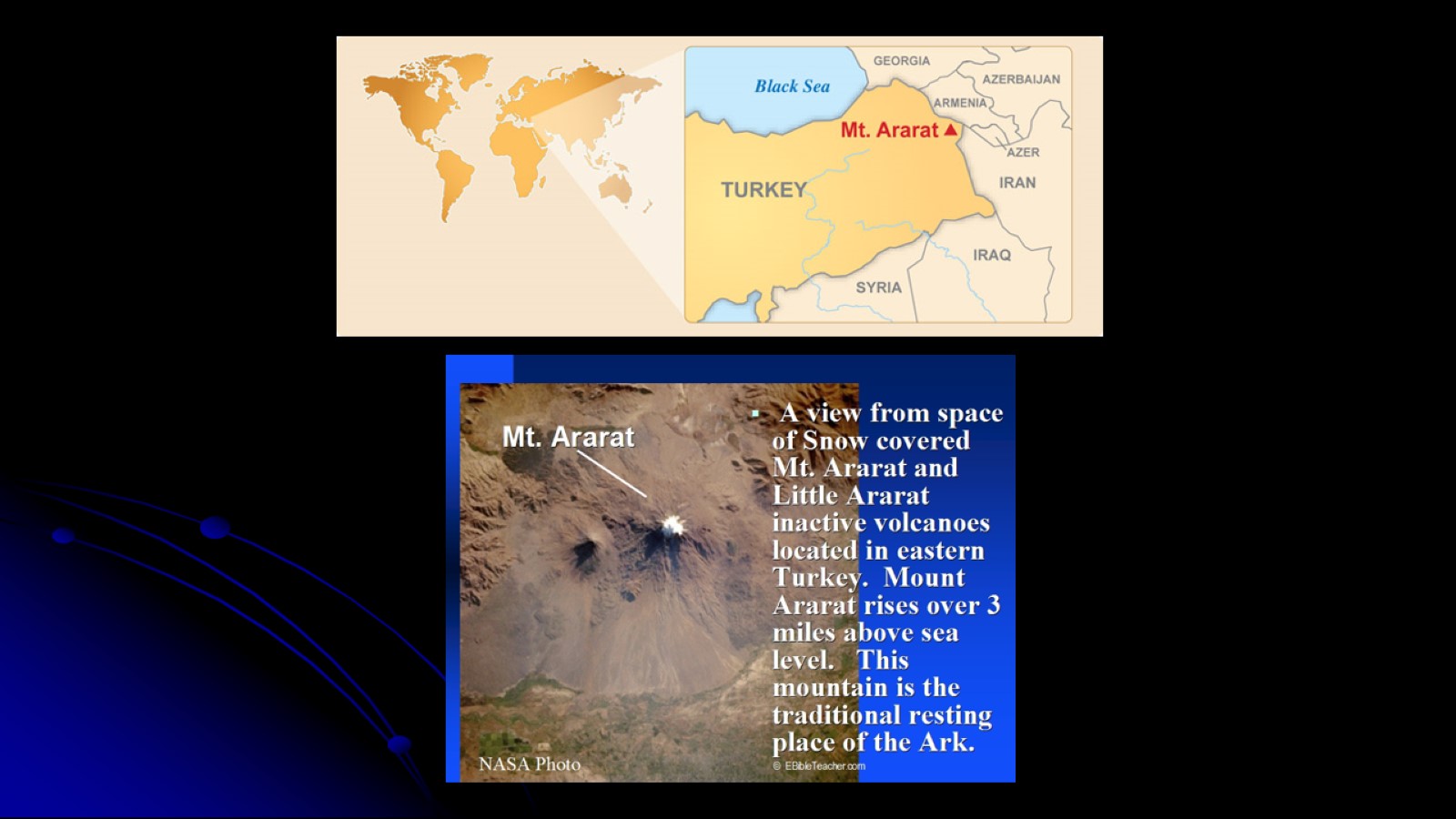 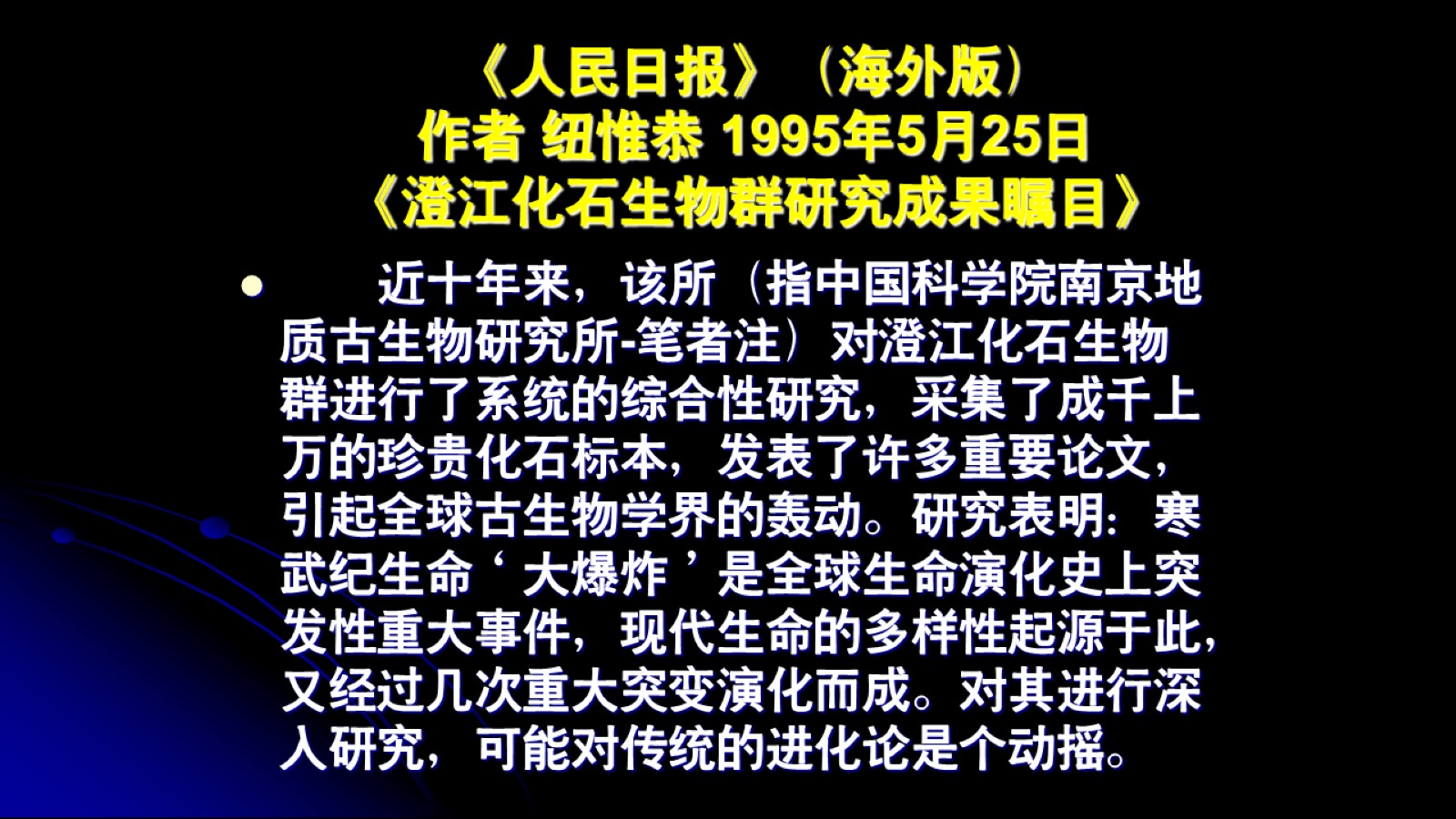 《人民日报》（海外版）作者 纽惟恭 1995年5月25日《澄江化石生物群研究成果瞩目》
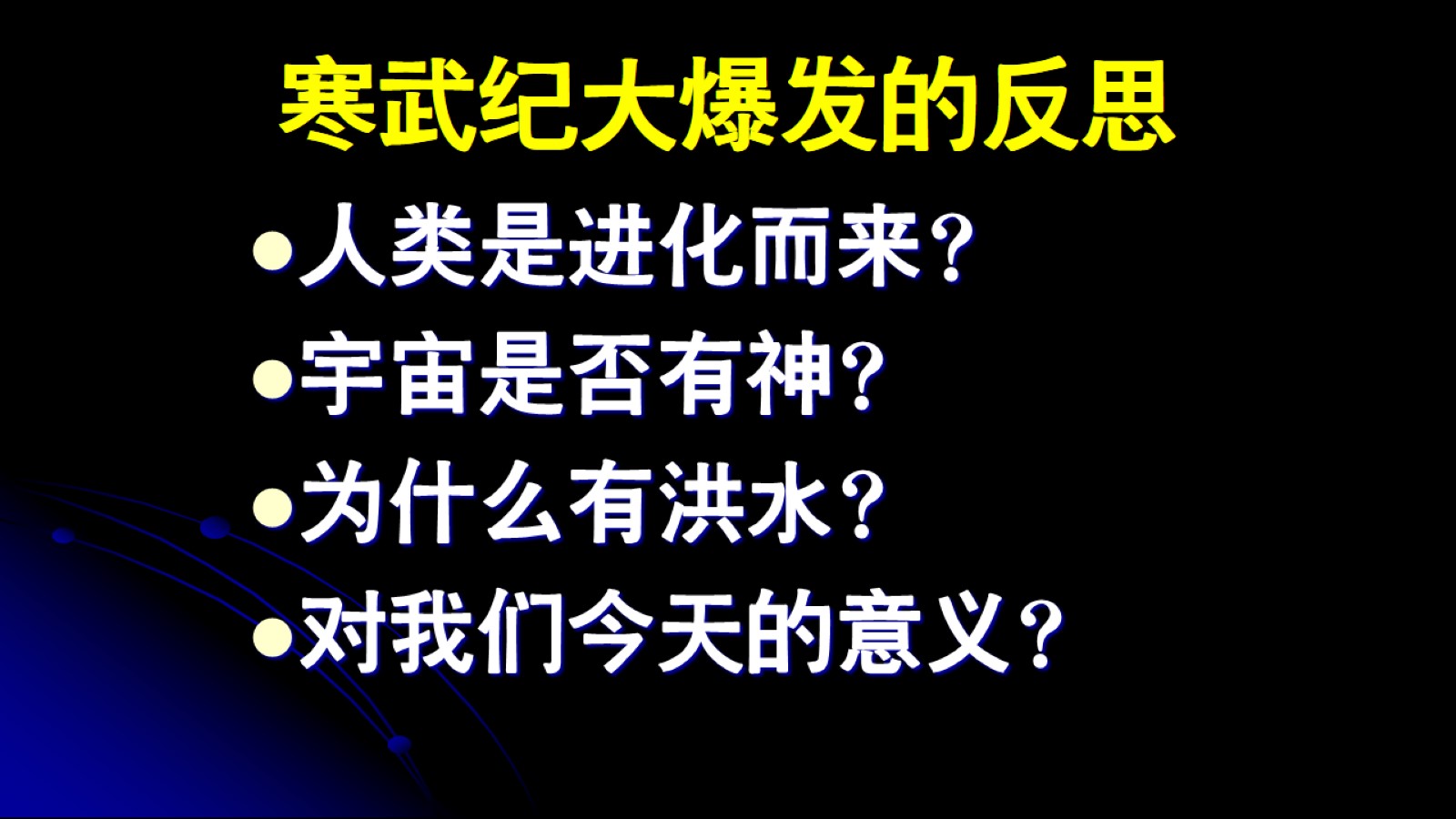 寒武纪大爆发的反思
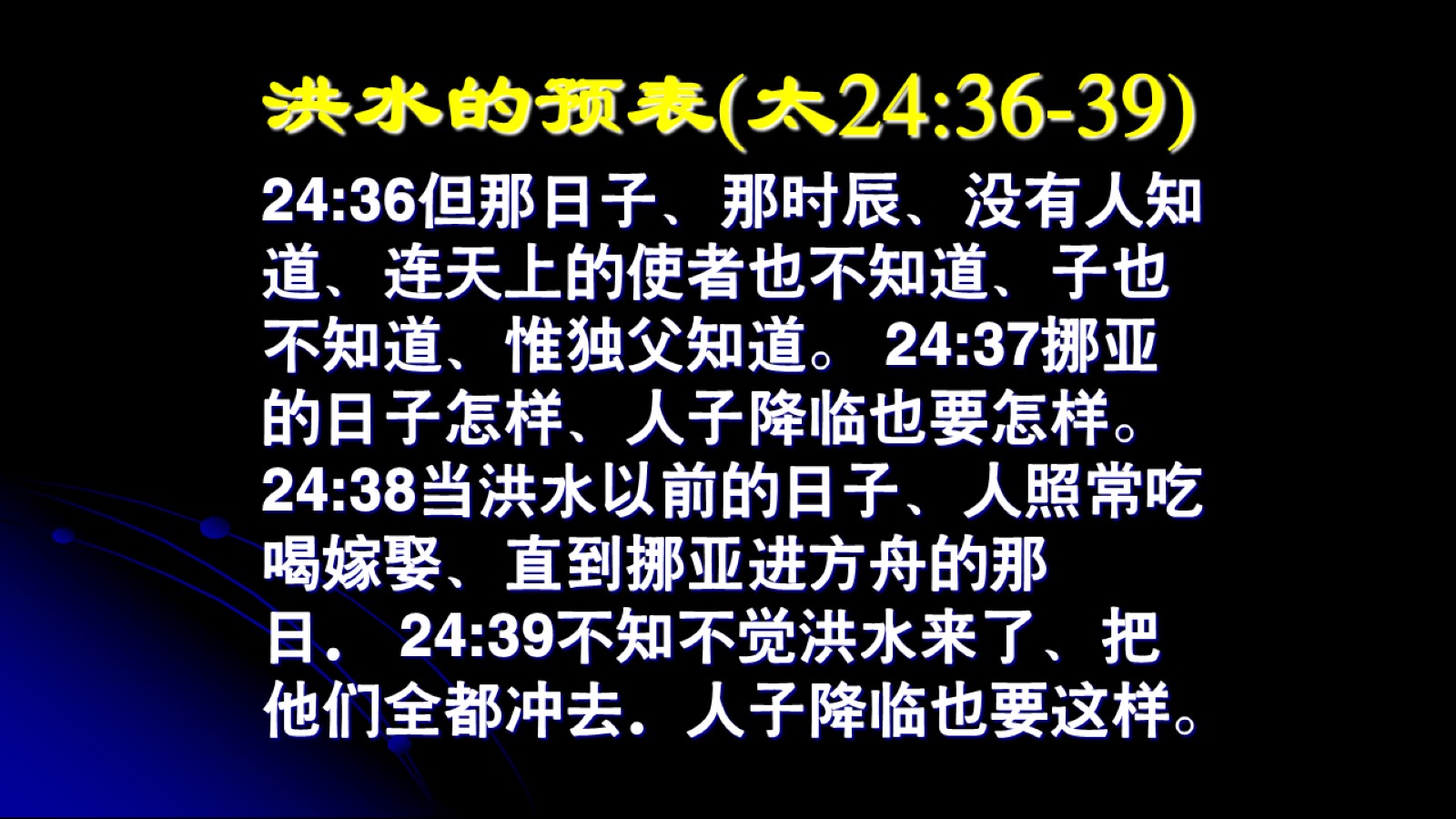 洪水的预表(太24:36-39)
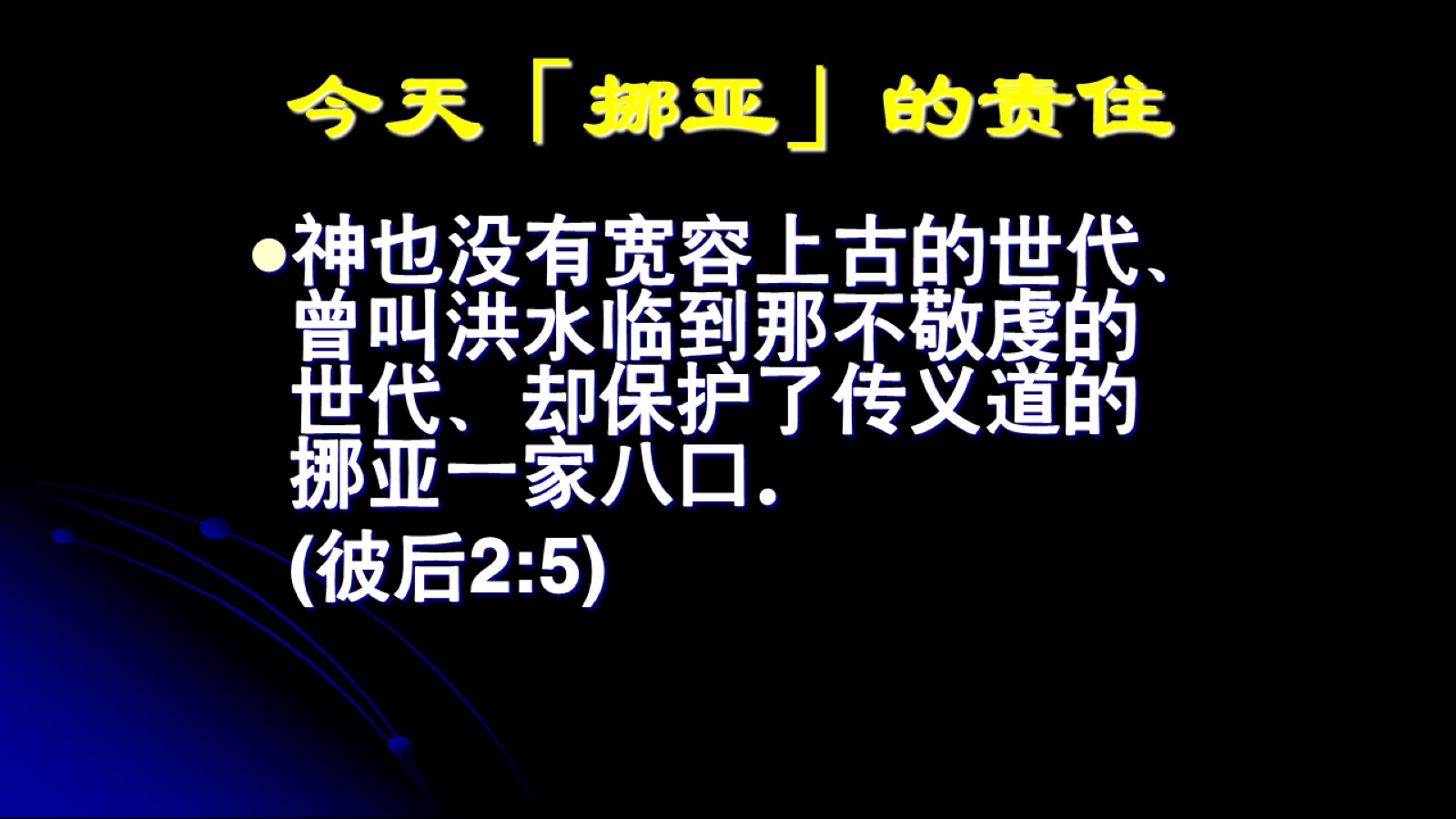 今天「挪亚」的责住
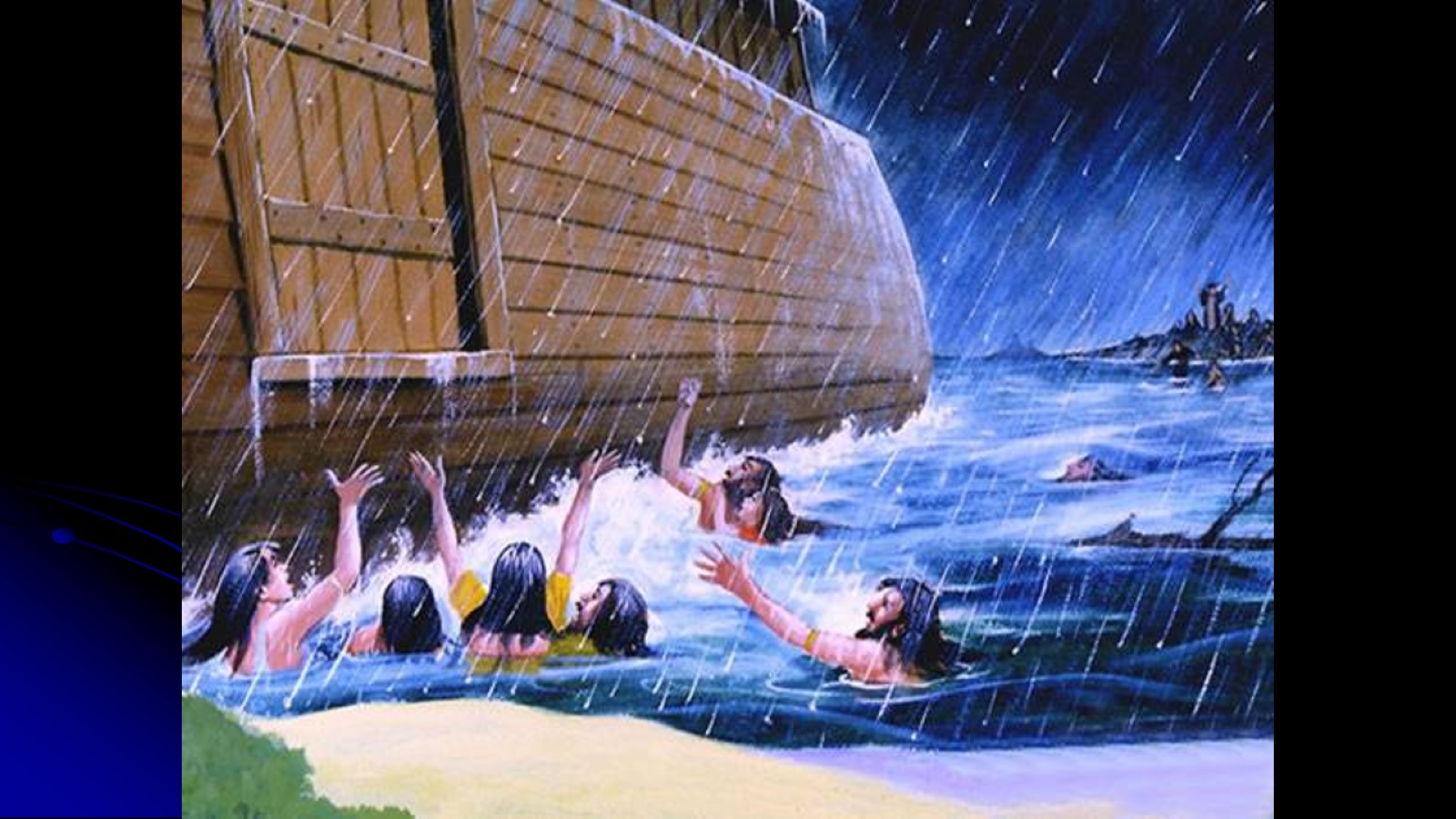